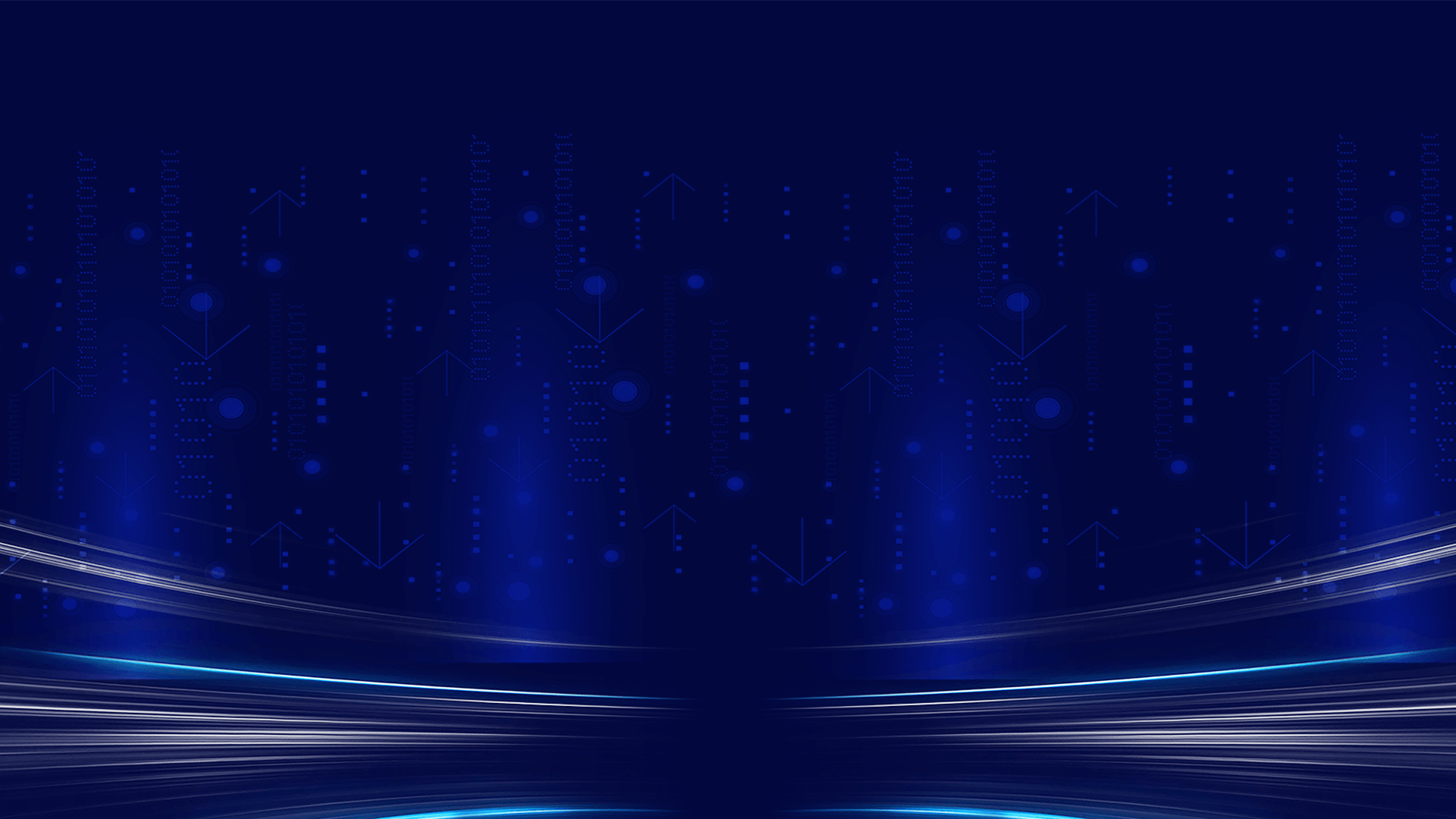 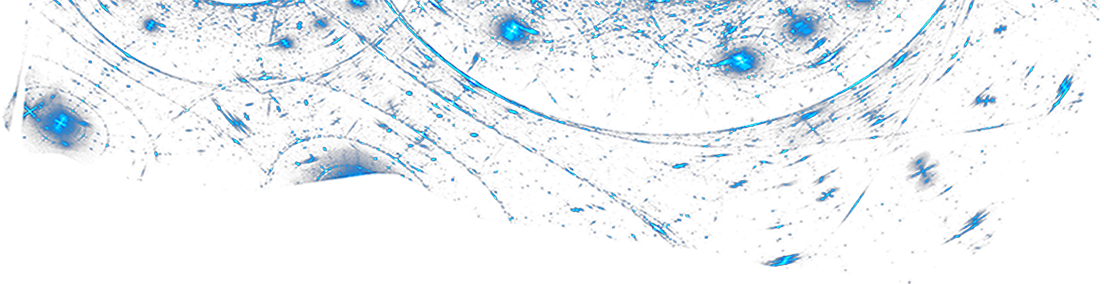 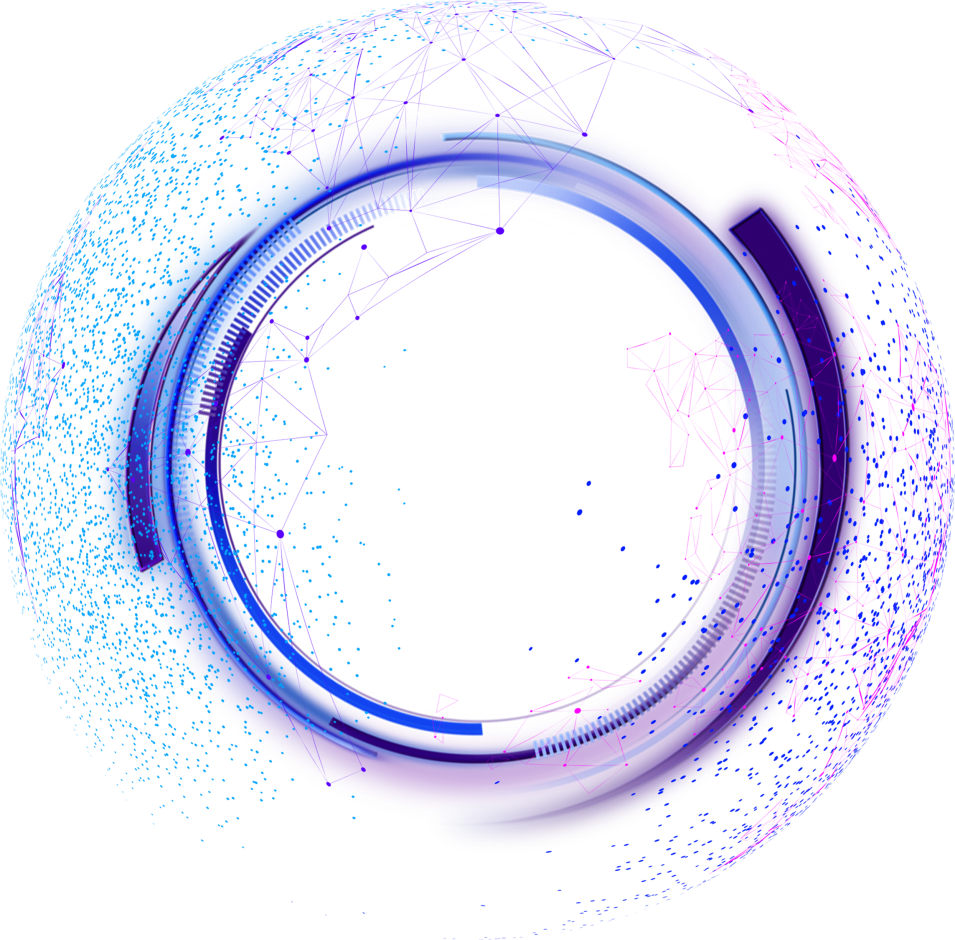 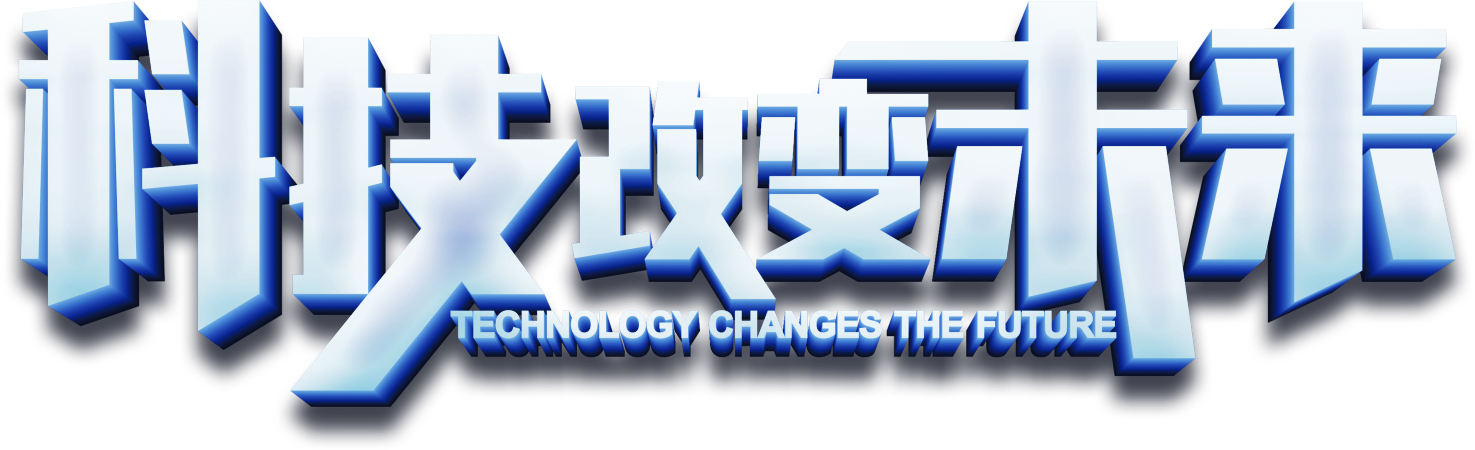 公司年终颁奖表彰大会
please do not copyFor the benefit of you, 1ppt.com Network and the original creator, please do not copyFor the benefit of you
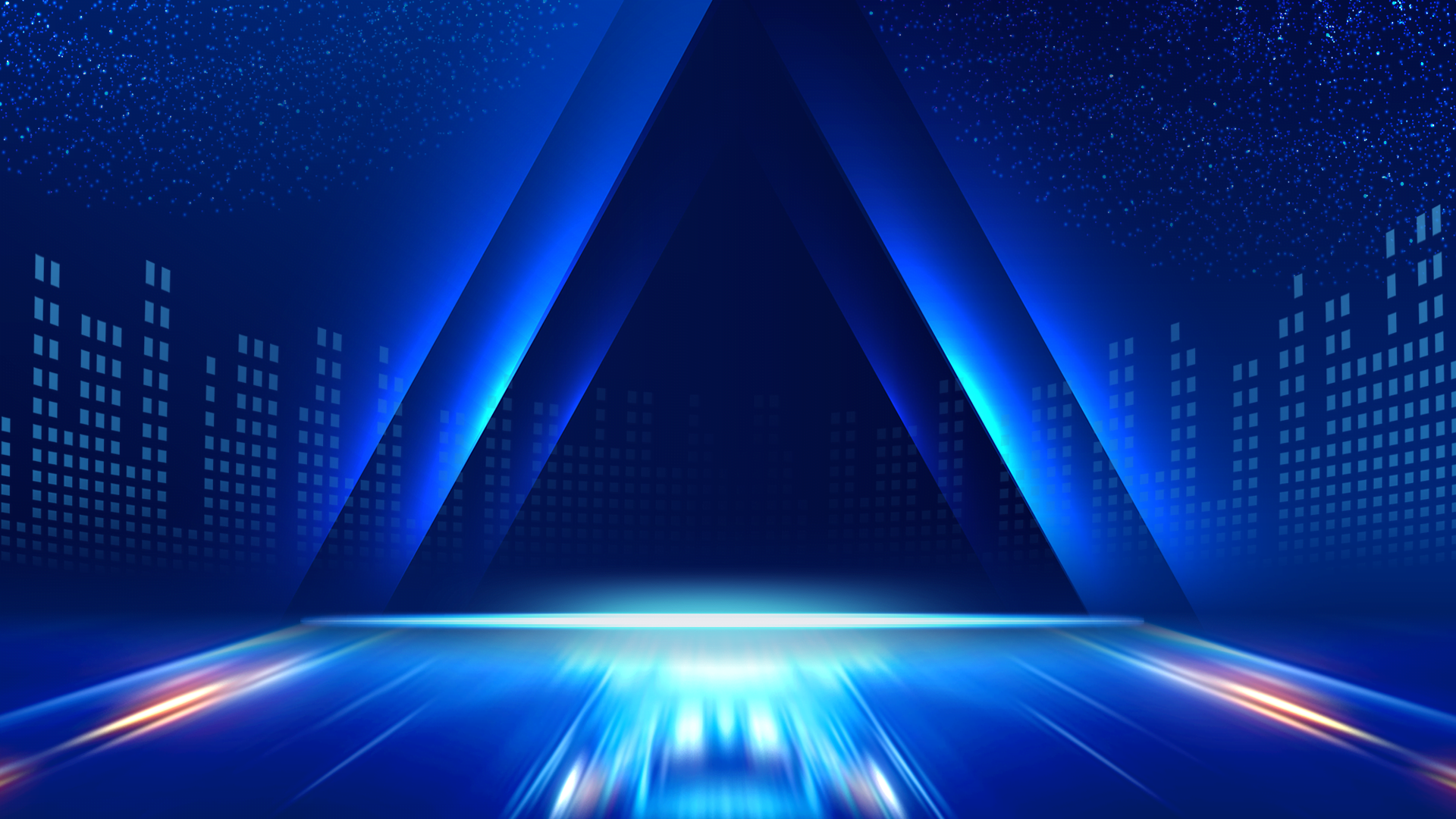 欢迎领导致辞
please do not copyFor the benefit of you, 1ppt.com Network and the original creator, please do not copyFor the benefit of you
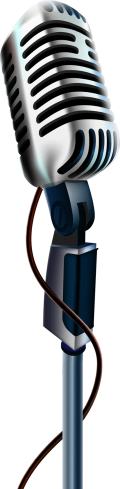 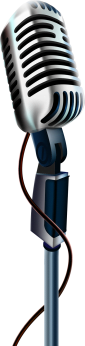 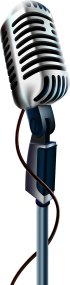 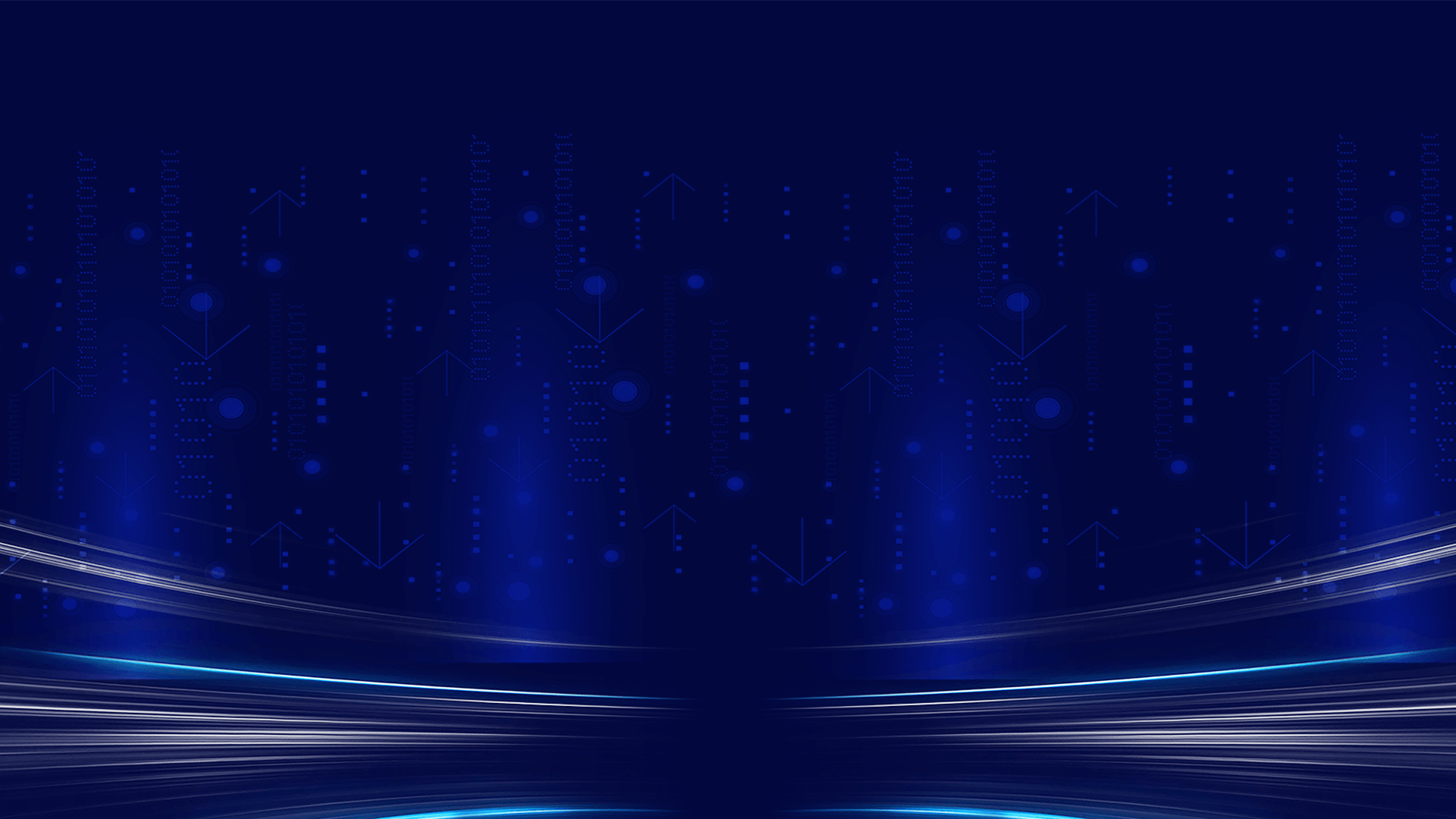 大会流程
please do not copyFor the benefit of you, 1ppt.com Network and the original creator, please do not copyFor the benefit of you
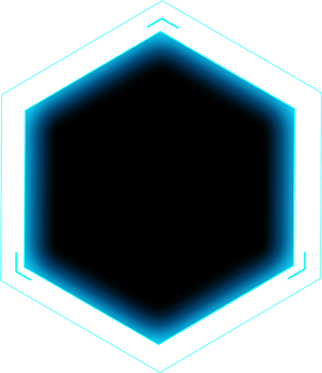 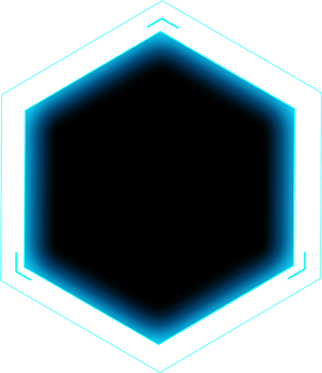 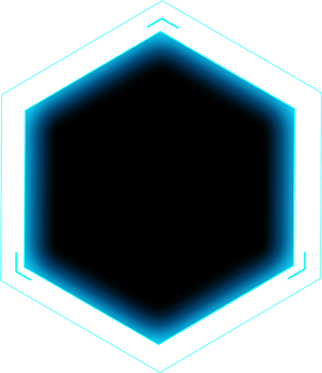 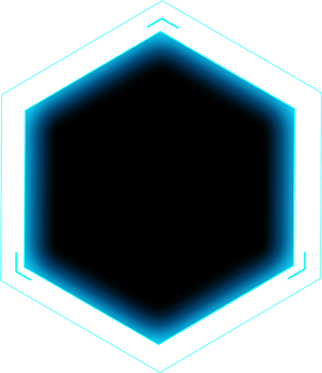 工作回顾
员工颁奖
企业规划
年会盛典
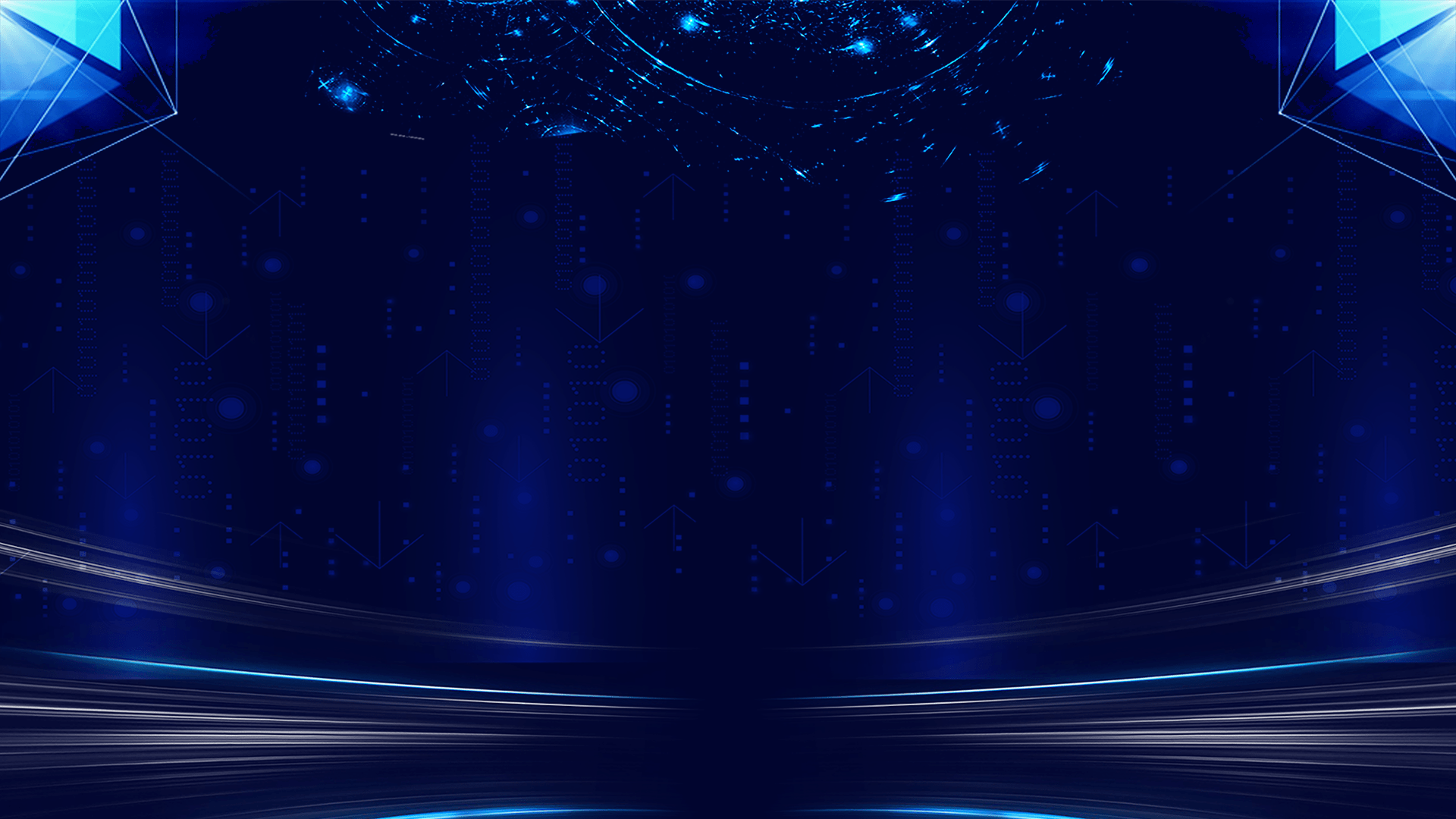 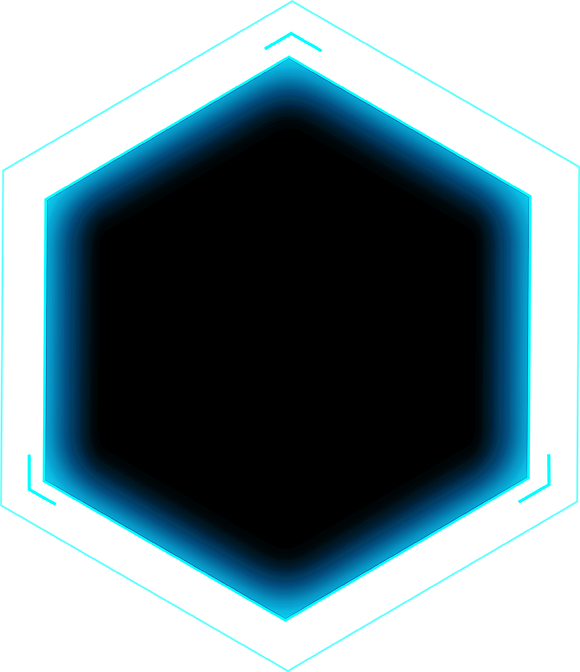 Part 01
工作回顾
please do not copyFor the benefit of you, 1ppt.com Network and the original creator, please do not copyFor the benefit of you
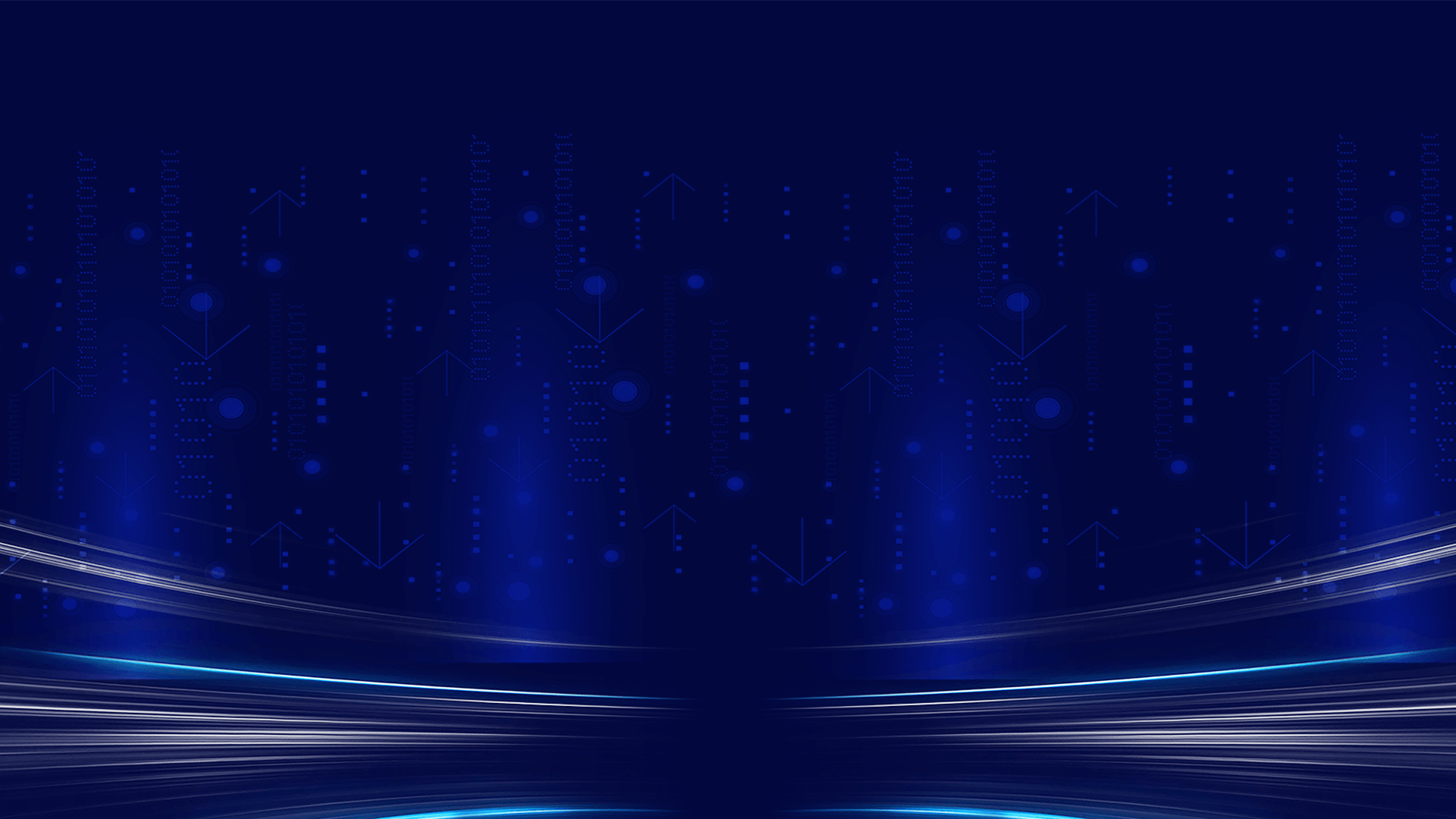 挑
TIAO
ZHAN
深耕国内市场
战
具备大局意识、服务意识和协调意识的团队才是优秀的团队。他们具有较高的团队精神，相互团结，相互支持相互帮助，依靠团队集体的力量，出色地完成各项工作要求和生产指标
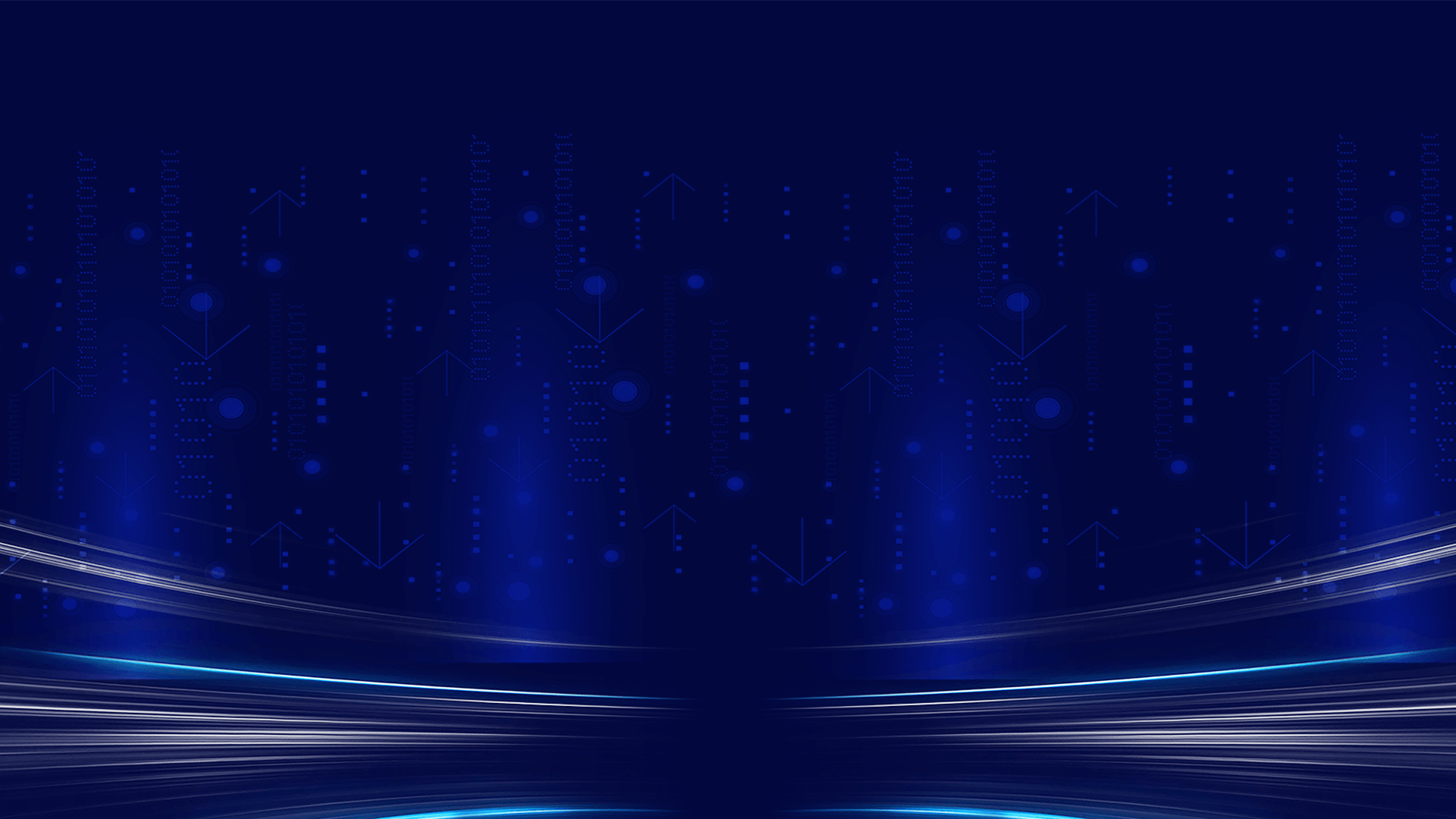 革
拓展国际市场
新
具备大局意识、服务意识和协调意识的团队才是优秀的团队。他们具有较高的团队精神，相互团结，相互支持相互帮助，依靠团队集体的力量，出色地完成各项工作要求和生产指标
GE
XIN
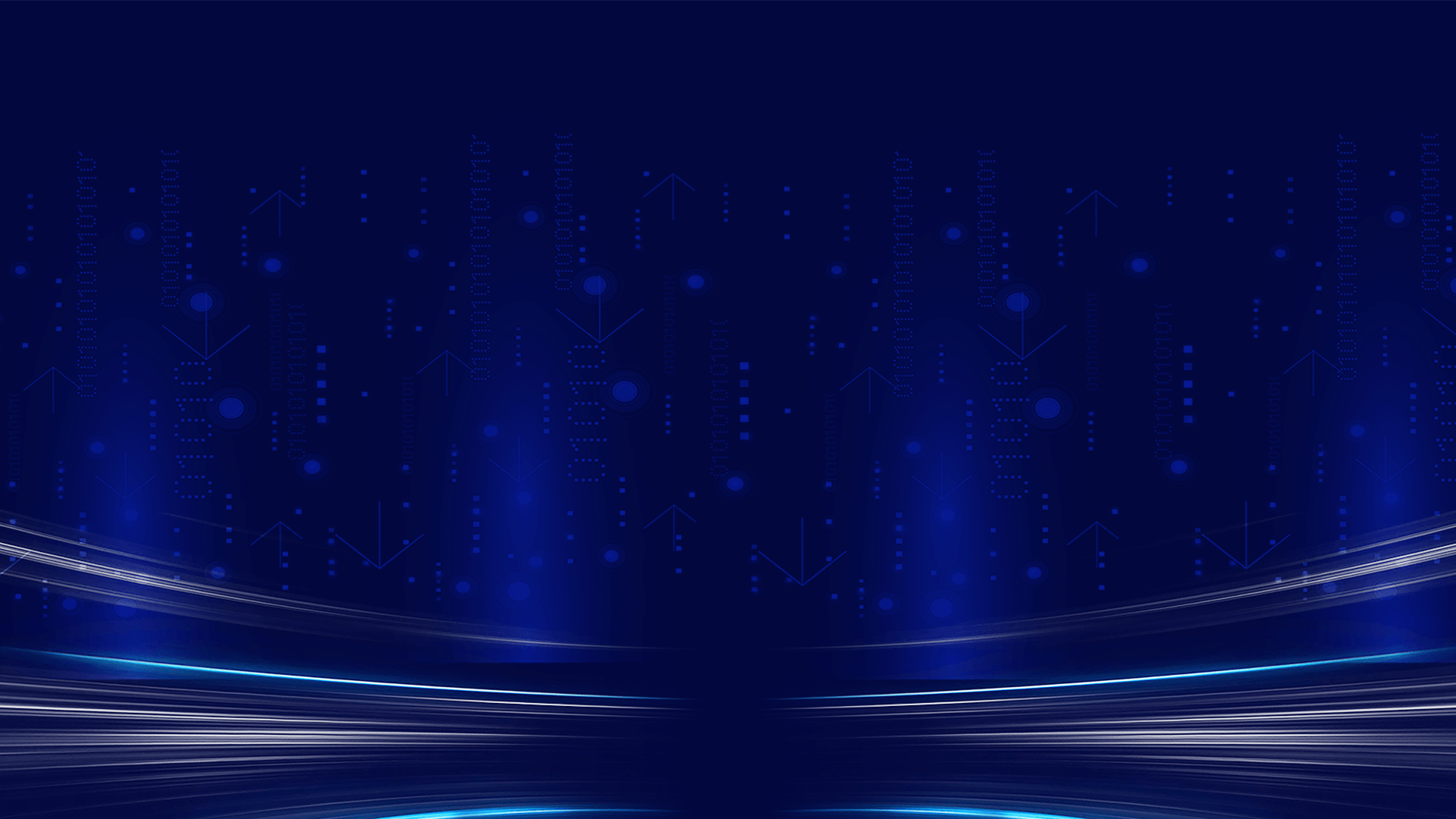 工作回顾
please do not copyFor the benefit of you, 1ppt.com Network and the original creator, please do not copyFor the benefit of you
安全
创新
品质
共享
进取
高效
1ppt.com Network and the original
1ppt.com Network and the original
1ppt.com Network and the original
1ppt.com Network and the original
1ppt.com Network and the original
1ppt.com Network and the original
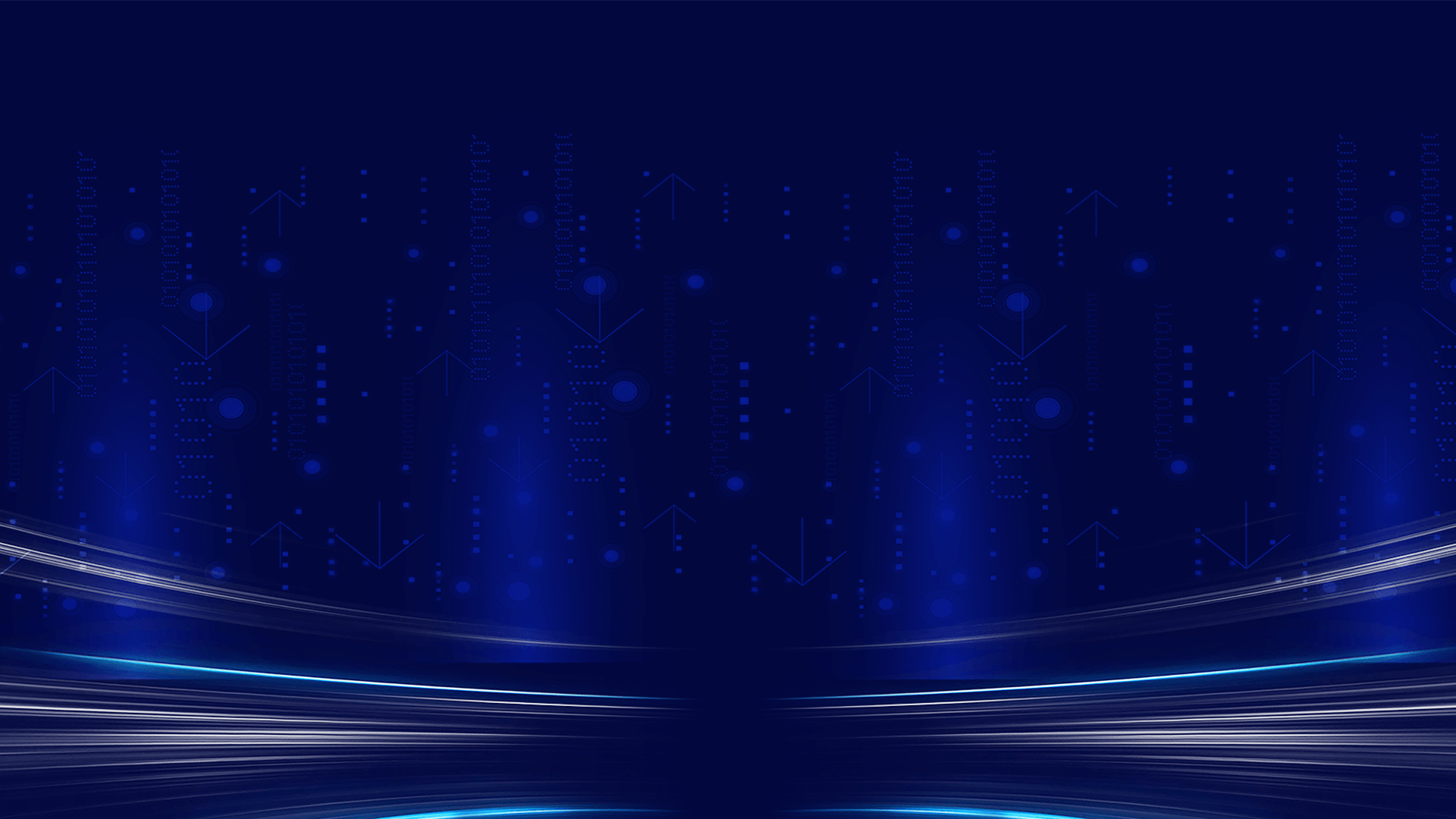 年度数据
please do not copyFor the benefit of you, 1ppt.com Network and the original creator, please do not copyFor the benefit of you
+850
998万
36%
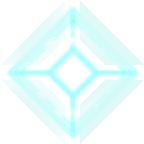 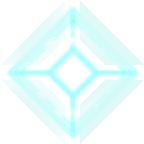 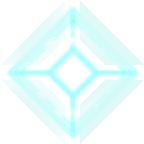 新增客户数
年度销售额
市场份额增加
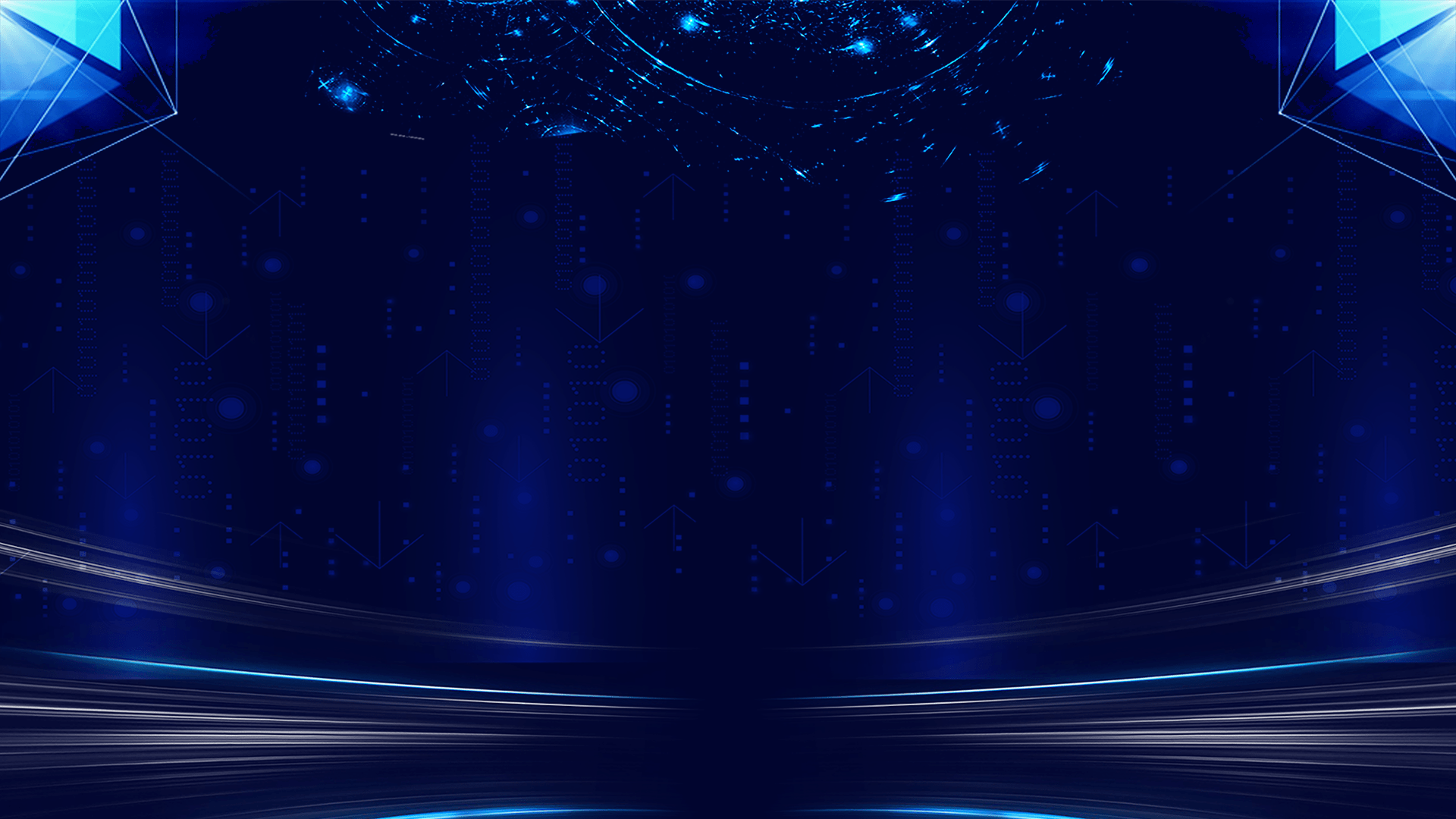 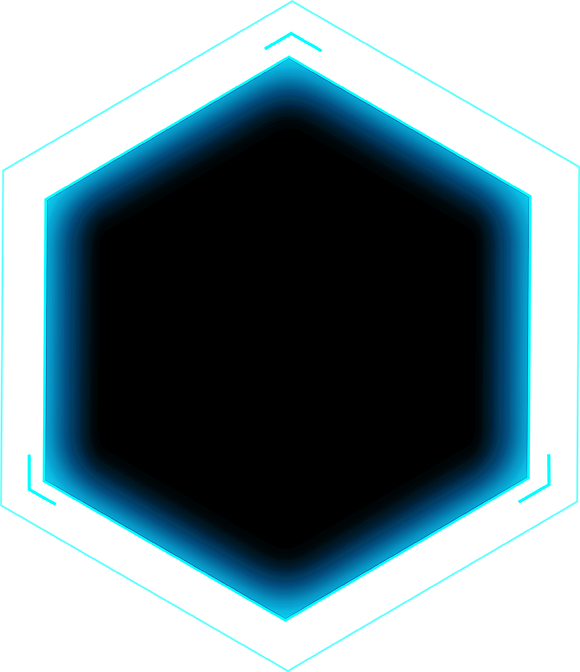 Part 02
员工颁奖
please do not copyFor the benefit of you, 1ppt.com Network and the original creator, please do not copyFor the benefit of you
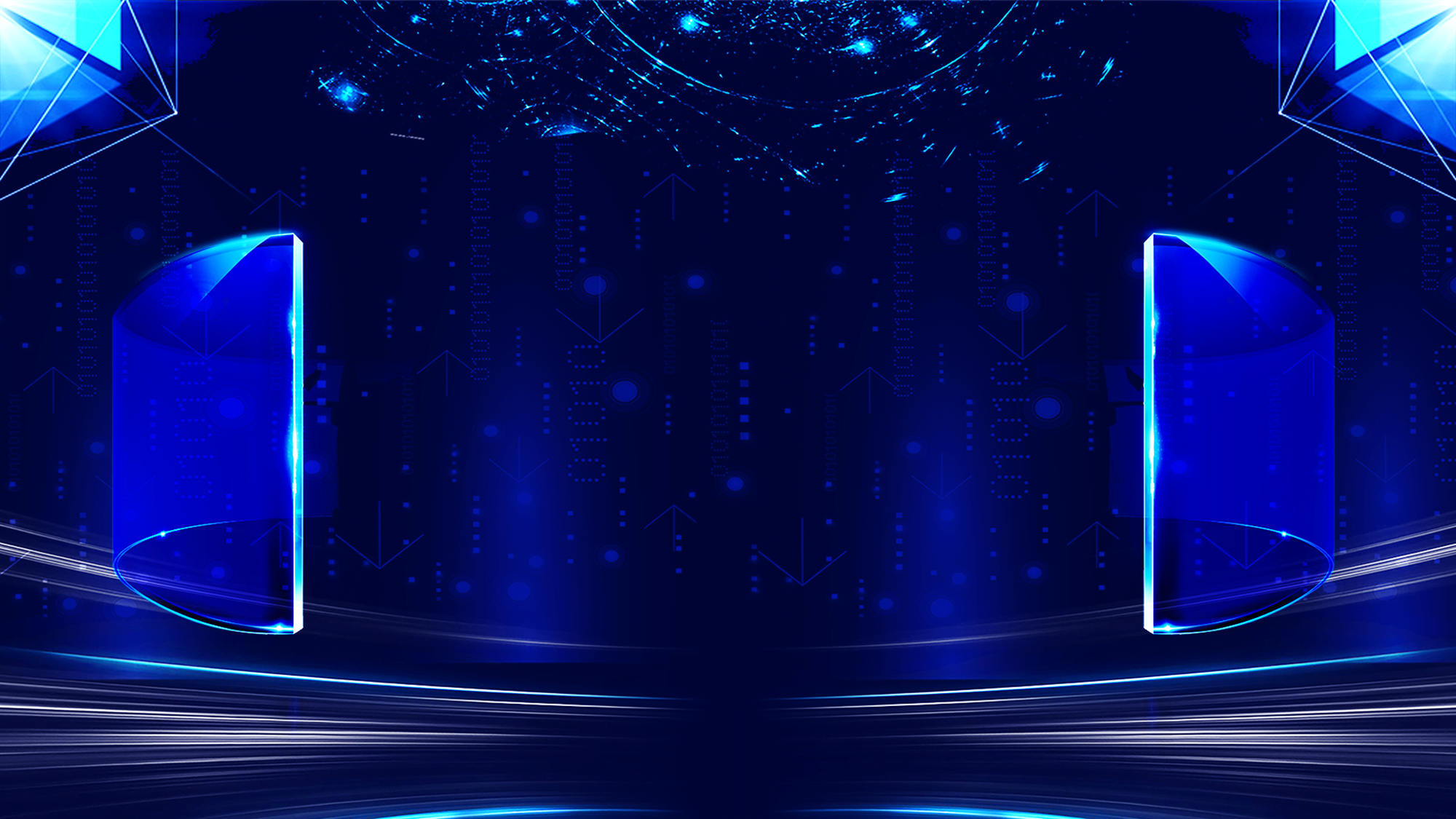 最佳团队奖
具备大局意识、服务意识和协调意识的团队才是优秀的团队。他们具有较高的团队精神，相互团结，相互支持相互帮助，依靠团队集体的力量，出色地完成各项工作要求和生产指标
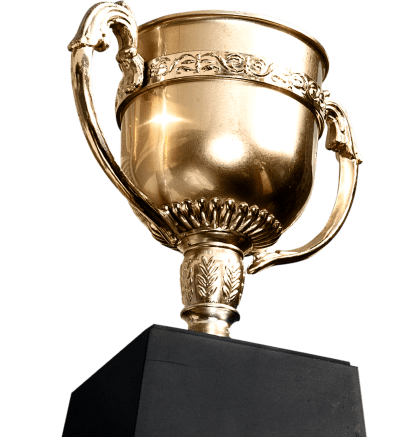 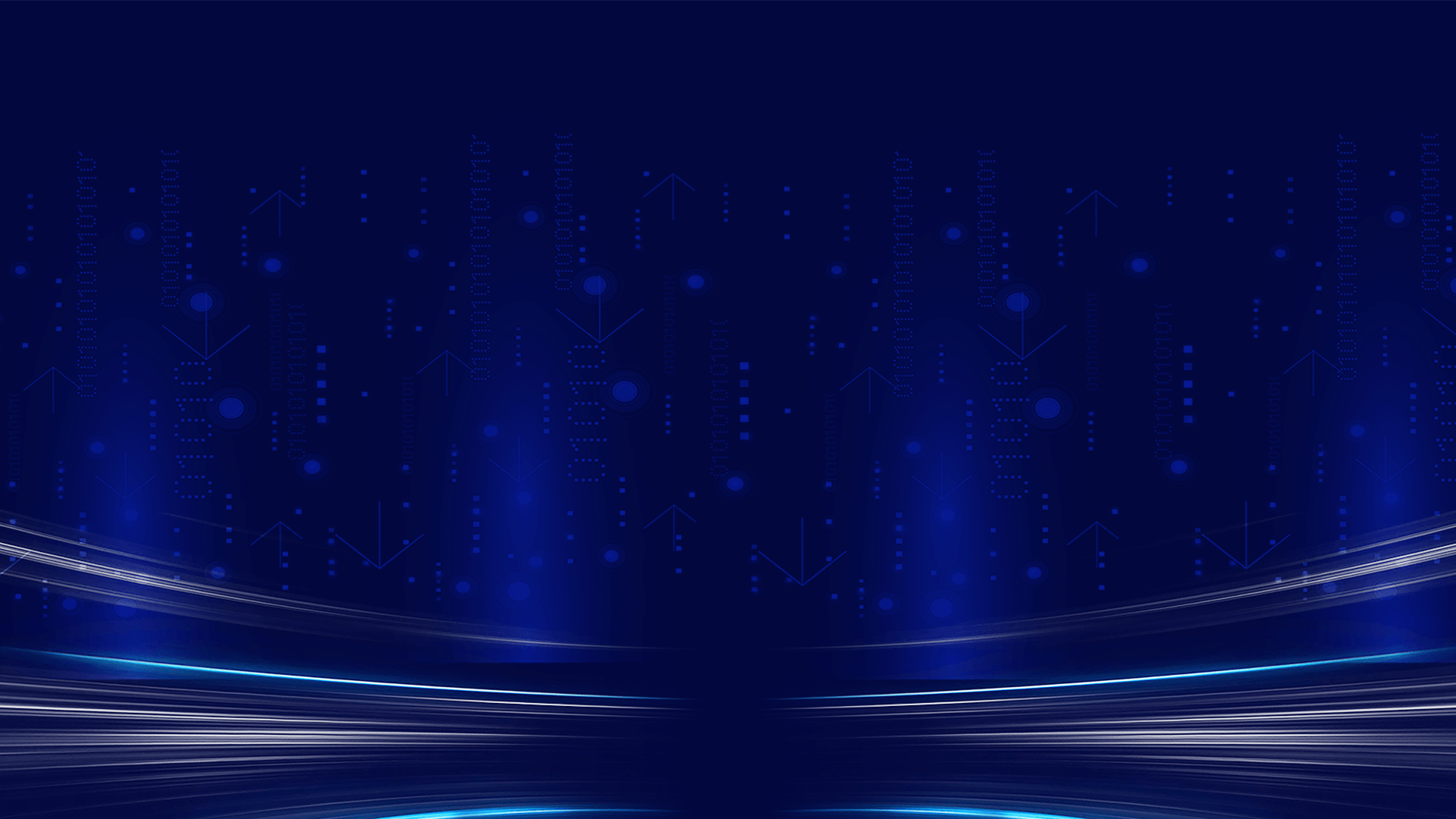 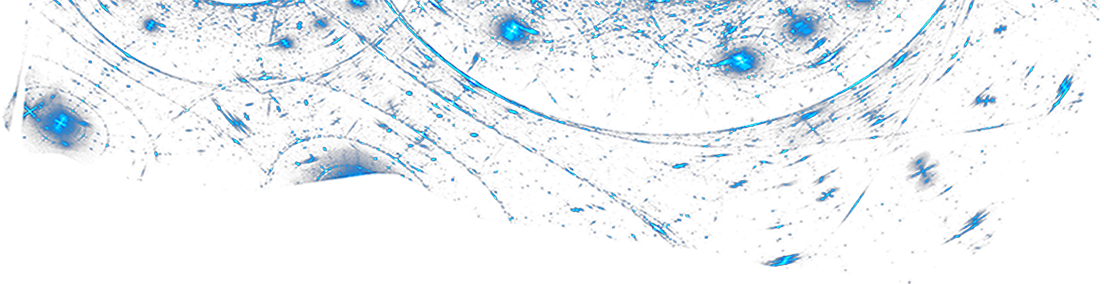 获奖人：王大小  王二小  王三小  王四小
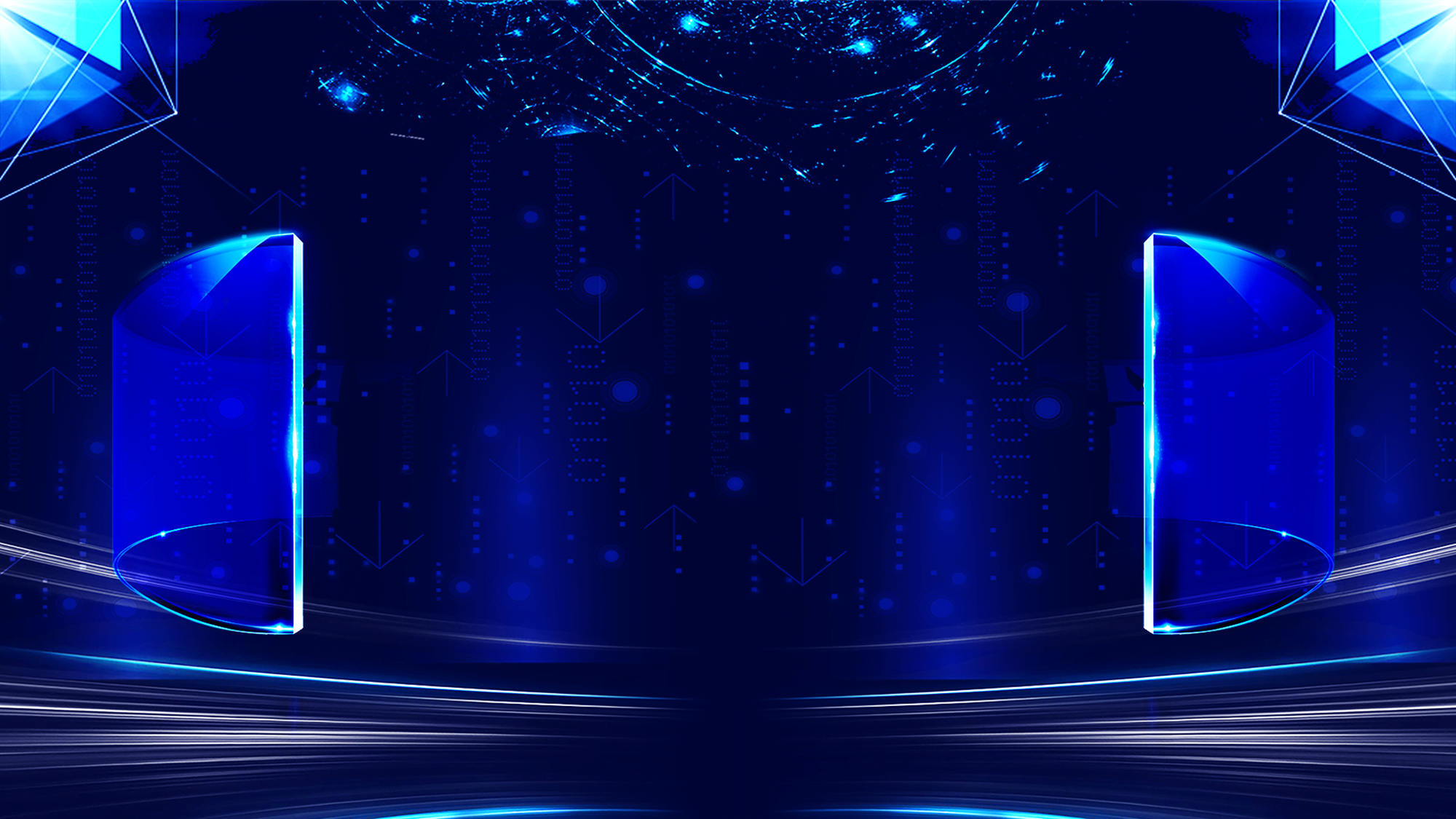 最佳敬业奖
勤恳敬业，任劳任怨，从来没有对安排的工作有任何怨言，哪怕是最琐碎的事情，从来没有工作时间和休息时间的界限，耐心细致主动与大家沟通，急大家所急，为团队提供了坚实的后盾
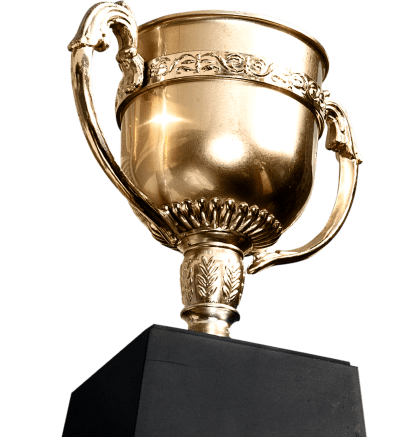 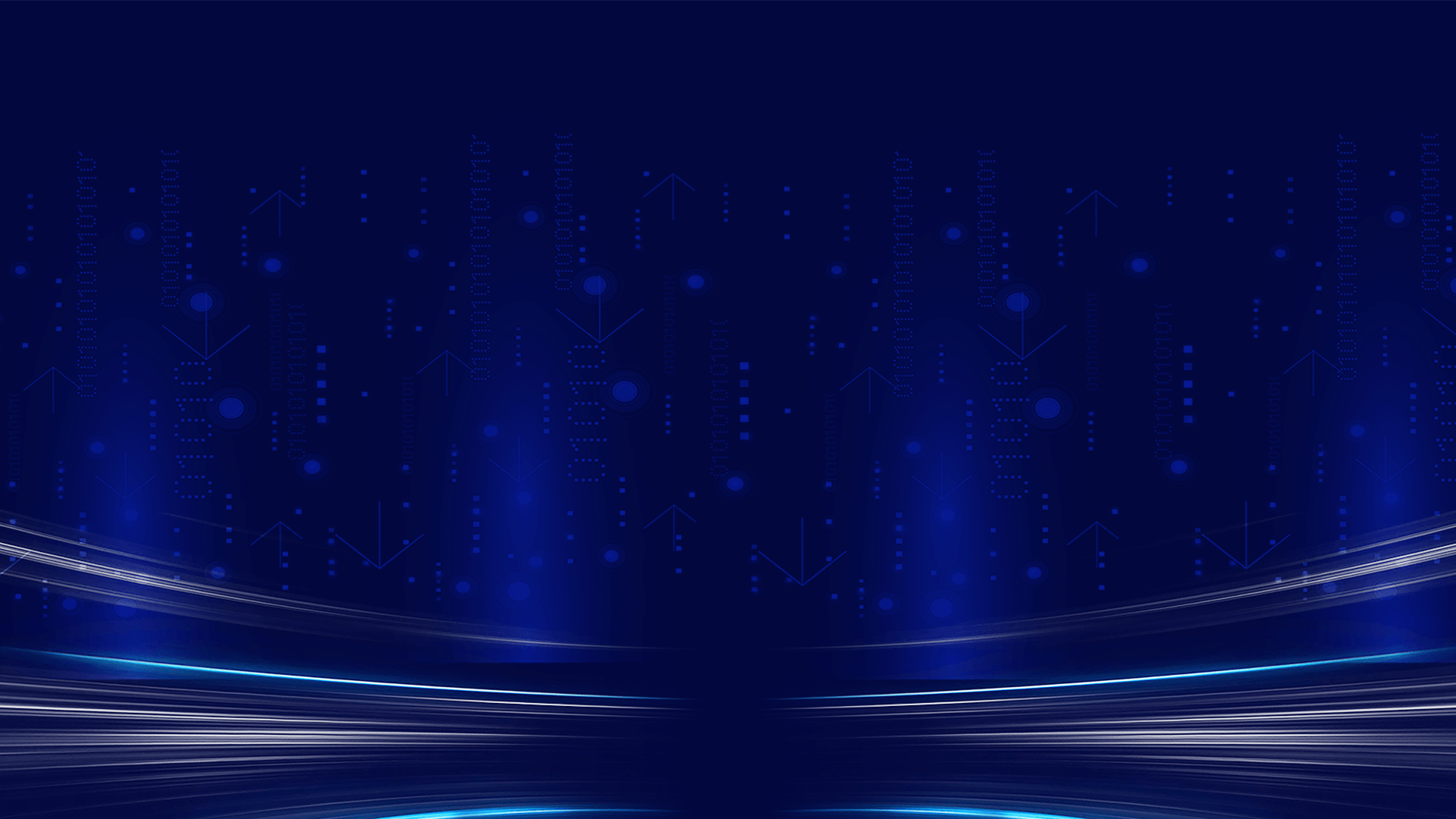 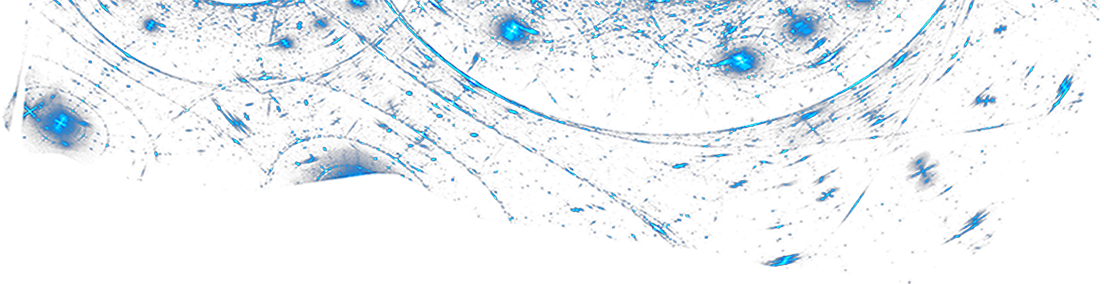 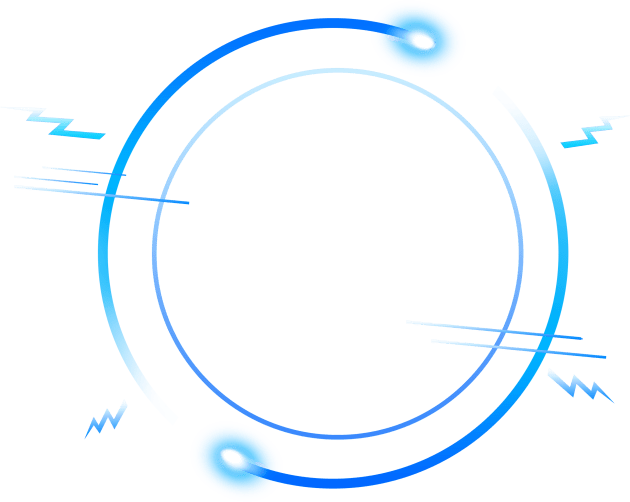 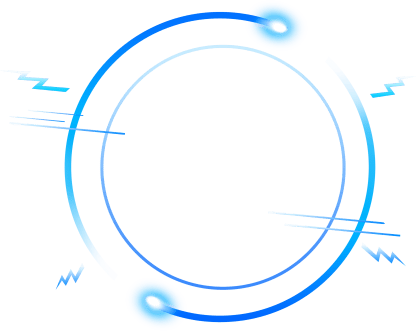 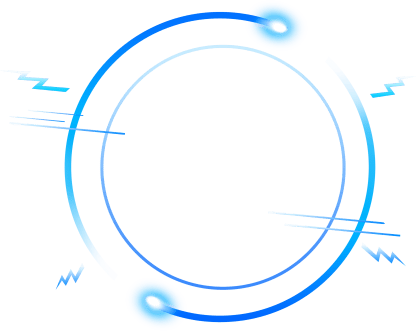 获奖人：第一PPT
获奖人：第一PPT
获奖人：第一PPT
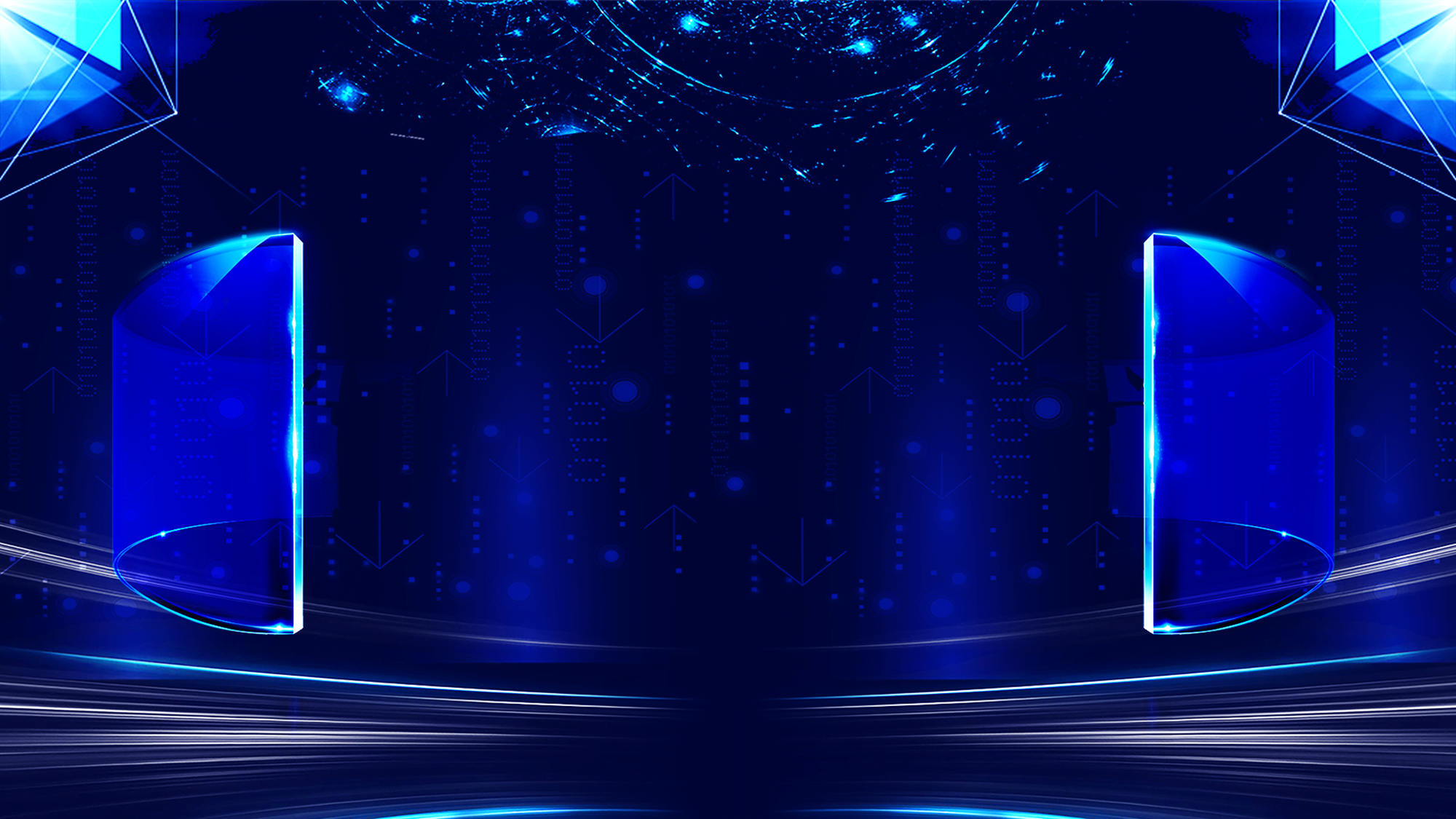 最佳奉献奖
在公司大家庭中，有无私奉献的职能同仁，有默默耕耘的生产能手，敢于创新的技术人才，兢兢业业的工程尖兵。他们没有豪言壮语，他们没有丰功伟绩，但他们用行动，告诉了我们什么是主人翁精神
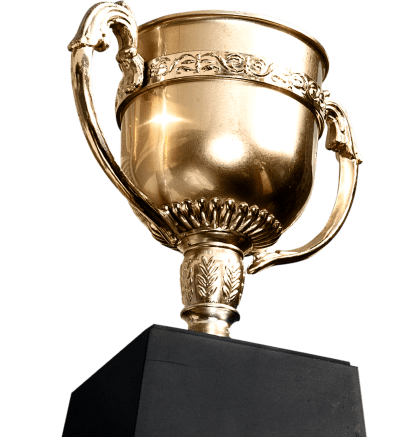 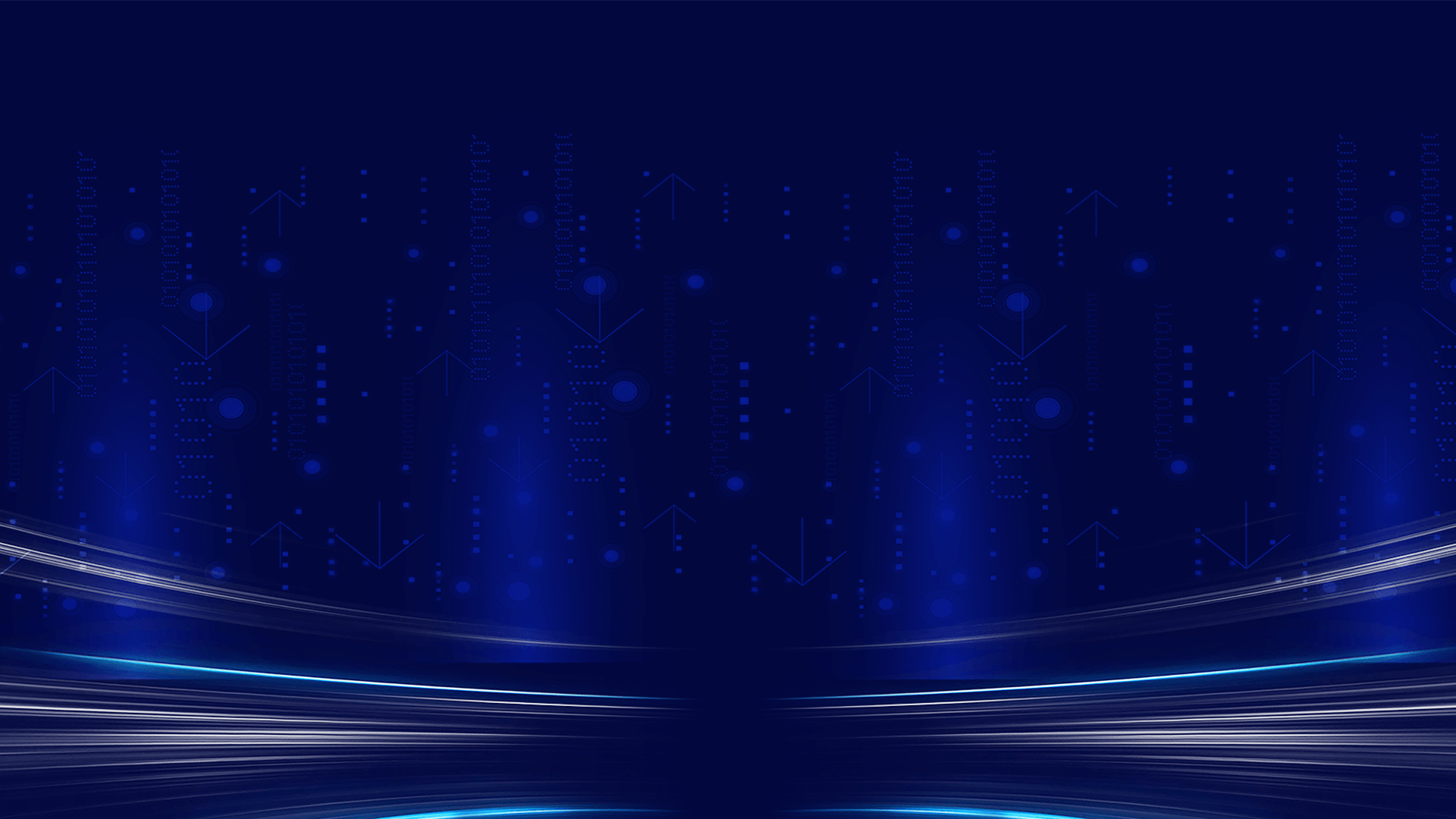 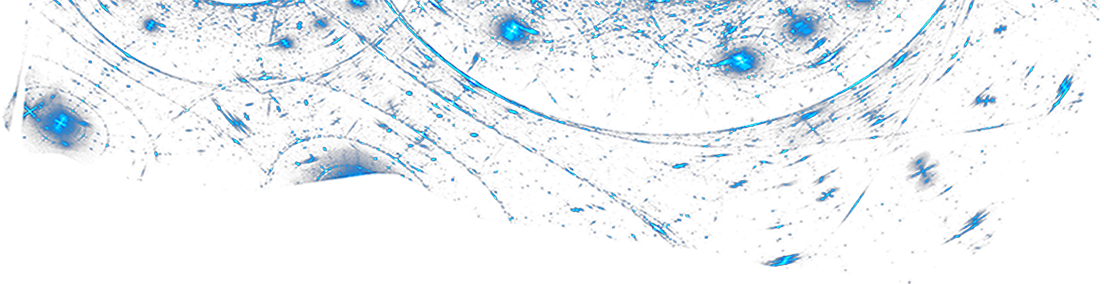 获奖人
第一PPT
获奖人
第一PPT
获奖人
第一PPT
获奖人
第一PPT
获奖人
第一PPT
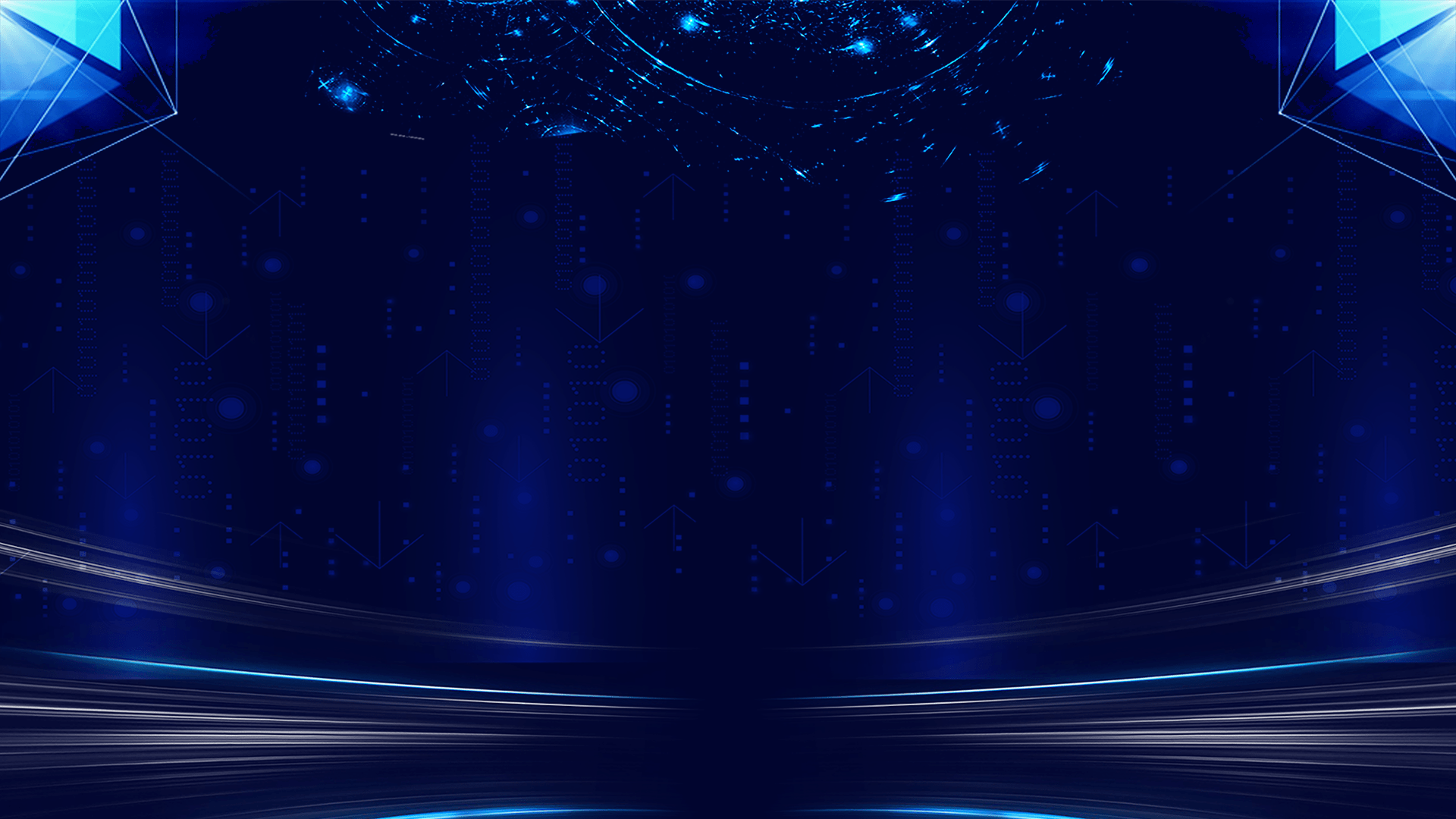 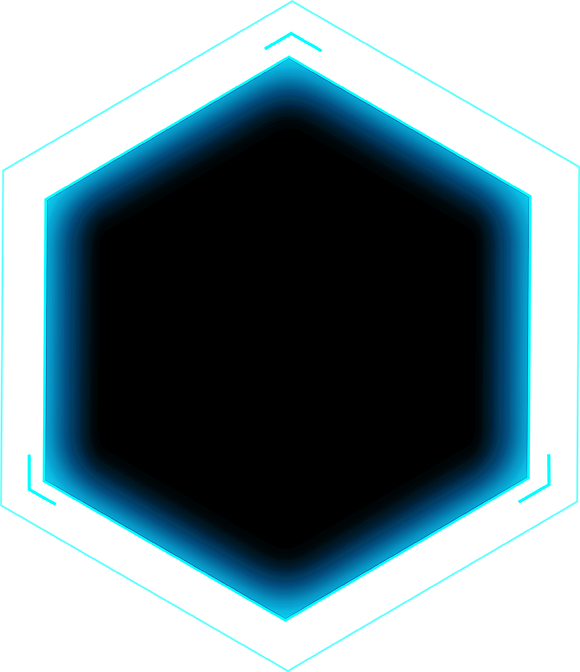 Part 03
企业规划
please do not copyFor the benefit of you, 1ppt.com Network and the original creator, please do not copyFor the benefit of you
行业PPT模板http:// www.PPT818.com/hangye/
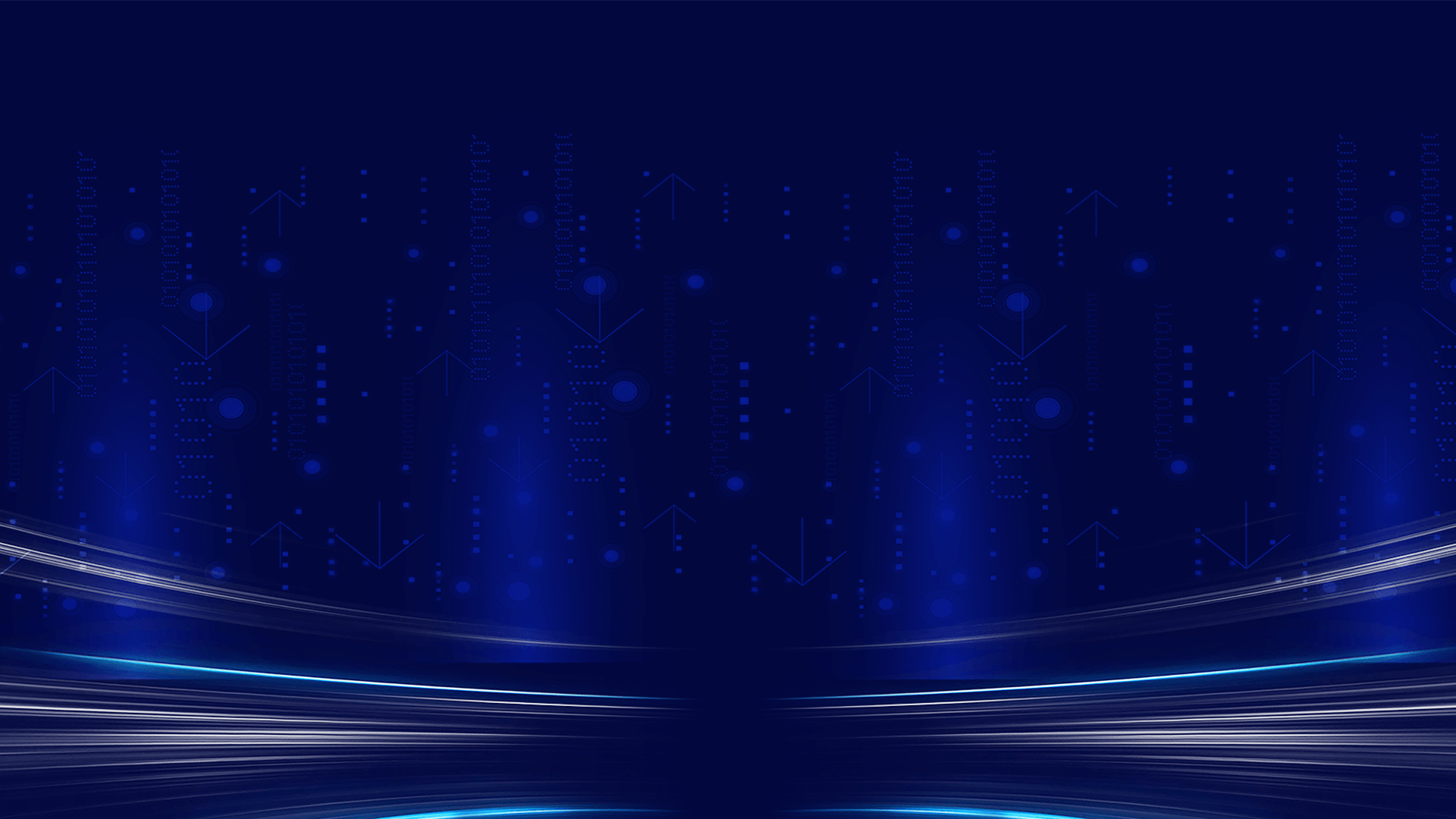 企业规划
please do not copyFor the benefit of you, 1ppt.com Network and the original creator, please do not copyFor the benefit of you
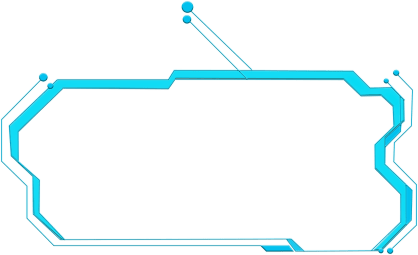 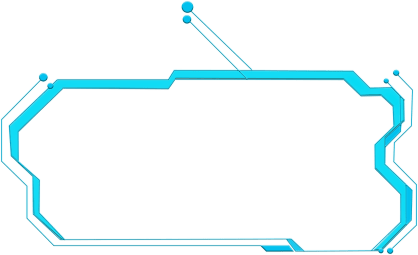 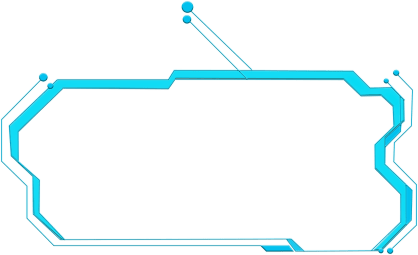 沟通需求
功能研发
售后维护
please do not copyFor the benefit of you, 1ppt.com Network and the original
please do not copyFor the benefit of you, 1ppt.com Network and the original
please do not copyFor the benefit of you, 1ppt.com Network and the original
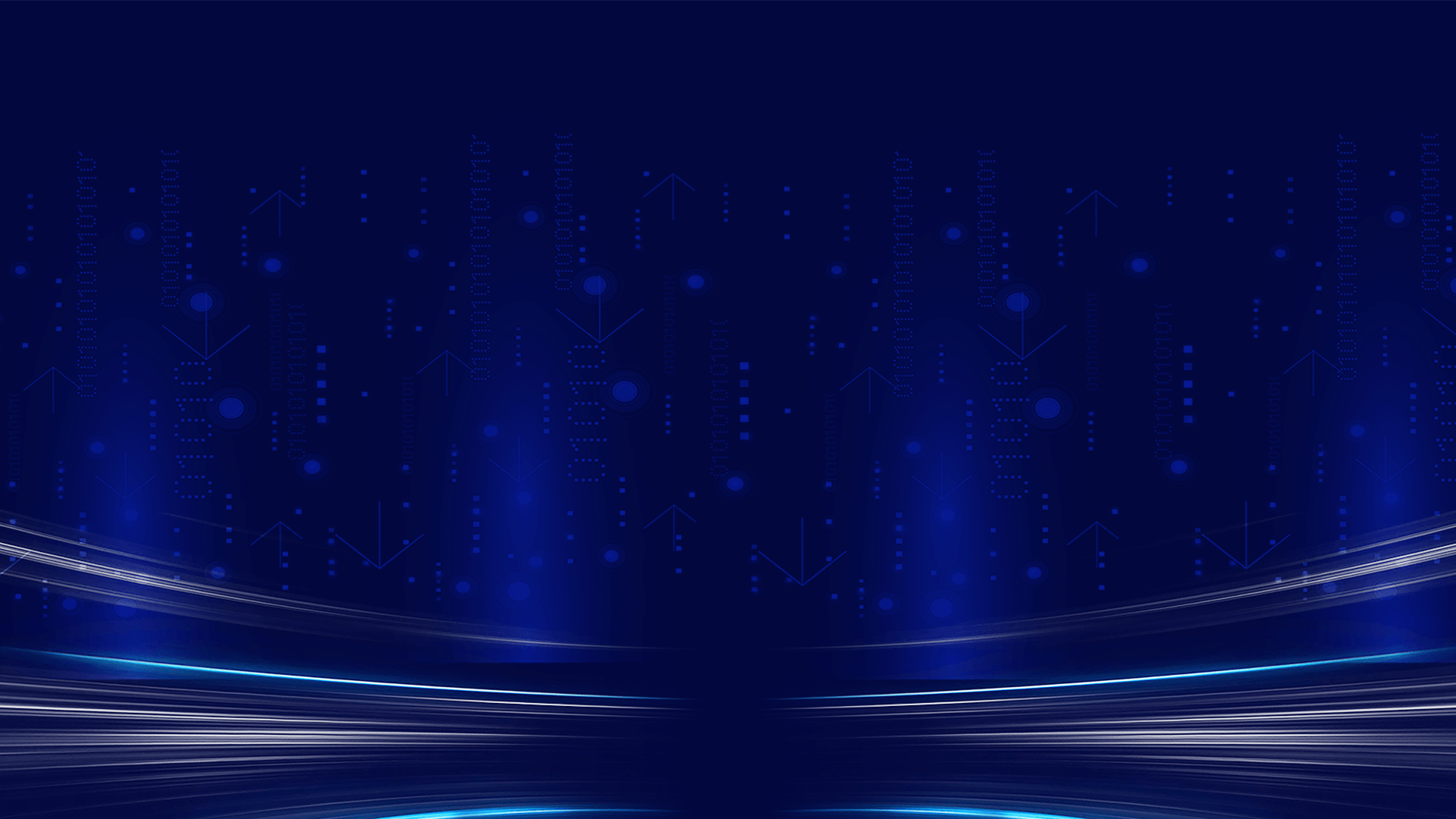 企业规划
please do not copyFor the benefit of you, 1ppt.com Network and the original creator, please do not copyFor the benefit of you
2025
阶段一
阶段二
阶段三
阶段四
阶段五
2024
2022
please do not copyFor the benefit of you
please do not copyFor the benefit of you
please do not copyFor the benefit of you
please do not copyFor the benefit of you
please do not copyFor the benefit of you
2021
2023
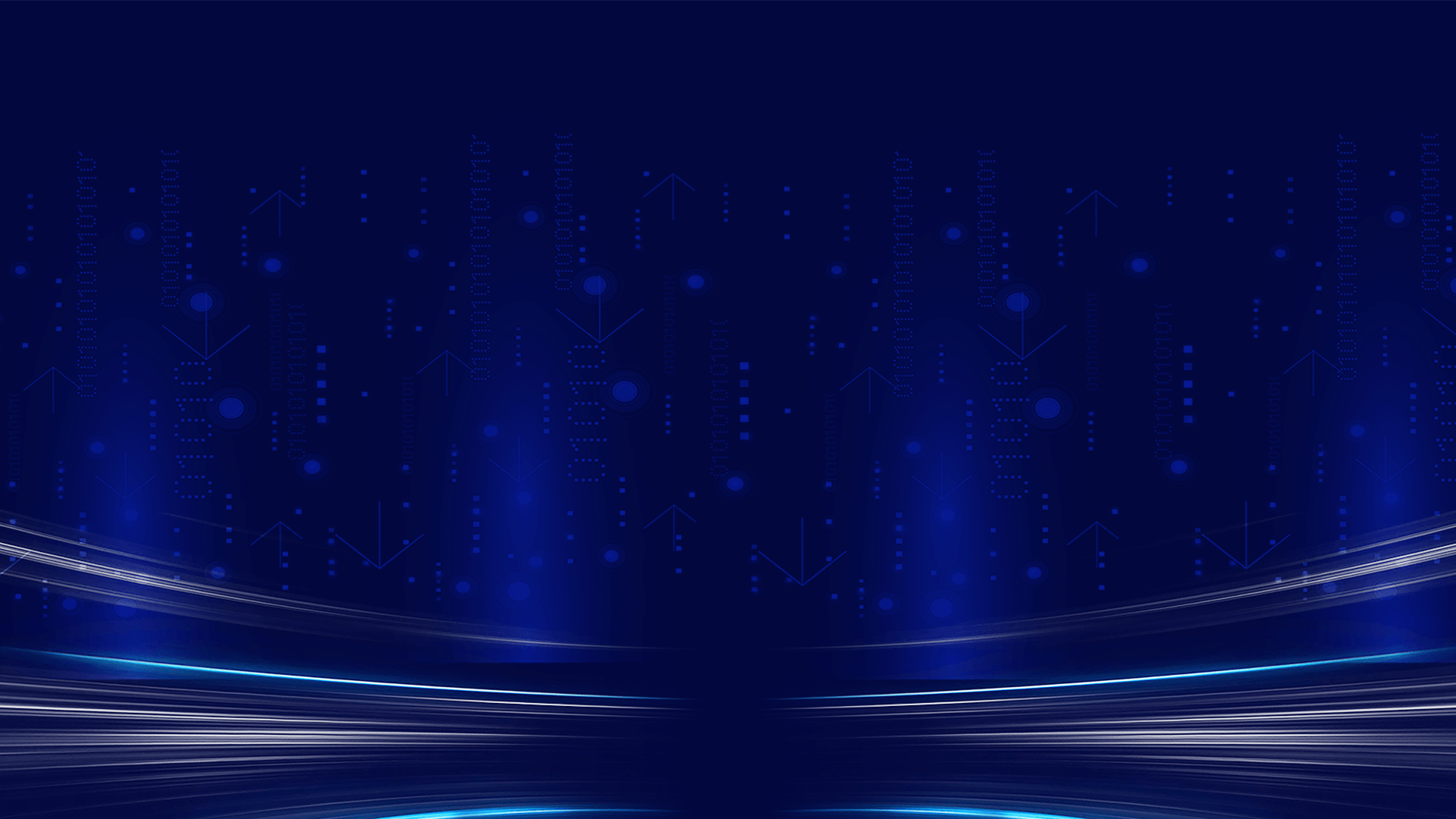 企业规划
please do not copyFor the benefit of you, 1ppt.com Network and the original creator, please do not copyFor the benefit of you
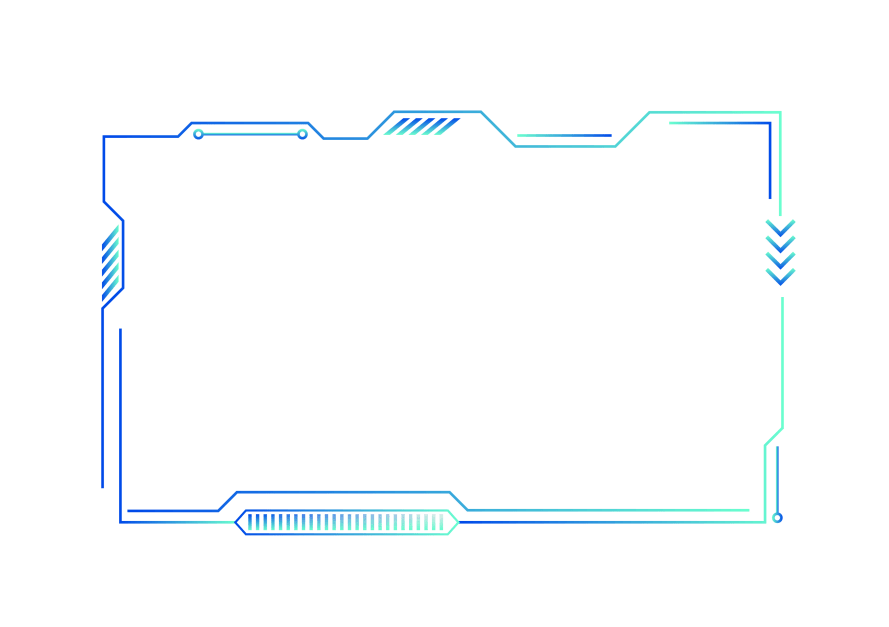 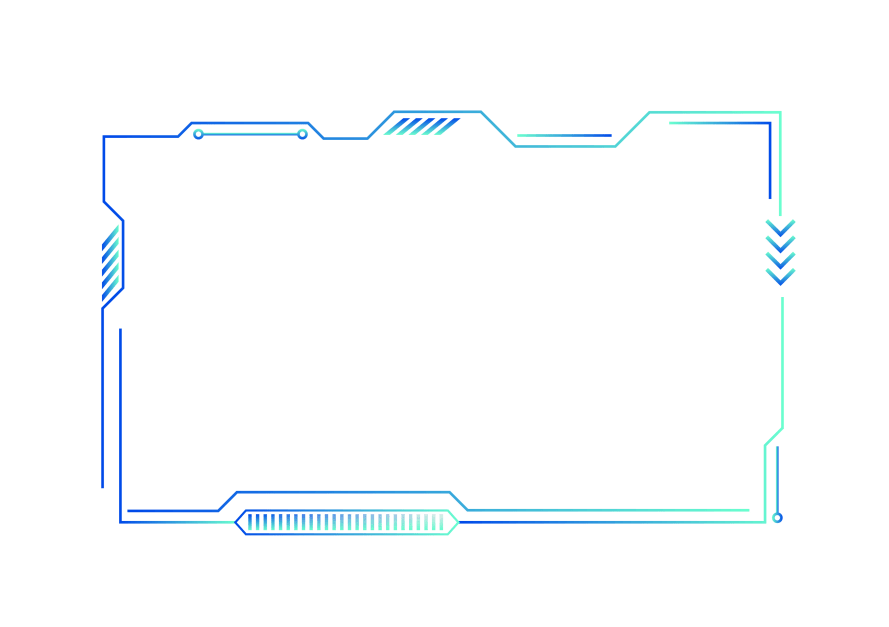 发展方向
销售目标
please do not copyFor the benefit of you, 1ppt.com Network and the original
please do not copyFor the benefit of you, 1ppt.com Network and the original
please do not copyFor the benefit of you, 1ppt.com Network and the original
please do not copyFor the benefit of you, 1ppt.com Network and the original
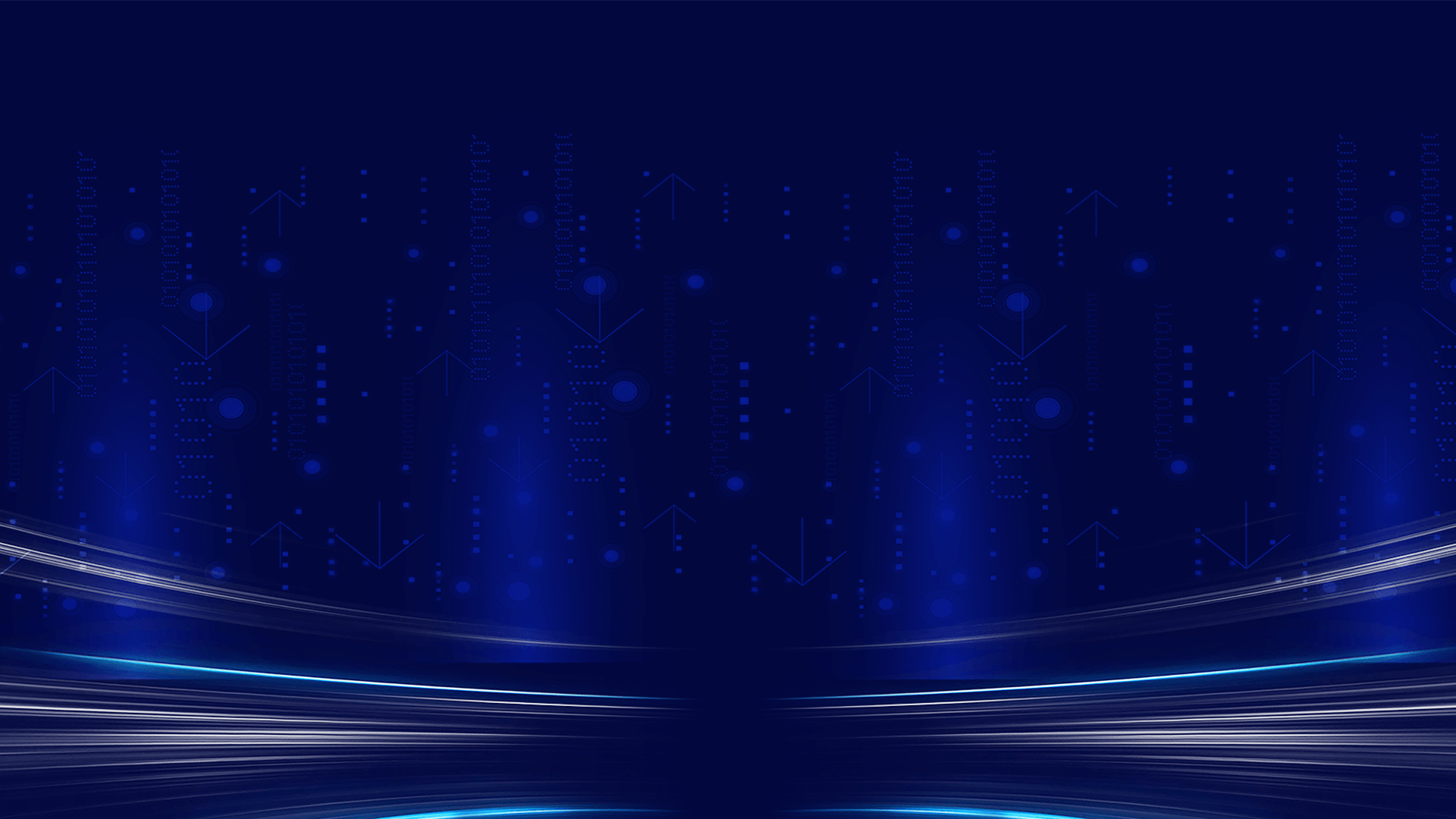 领导寄语：
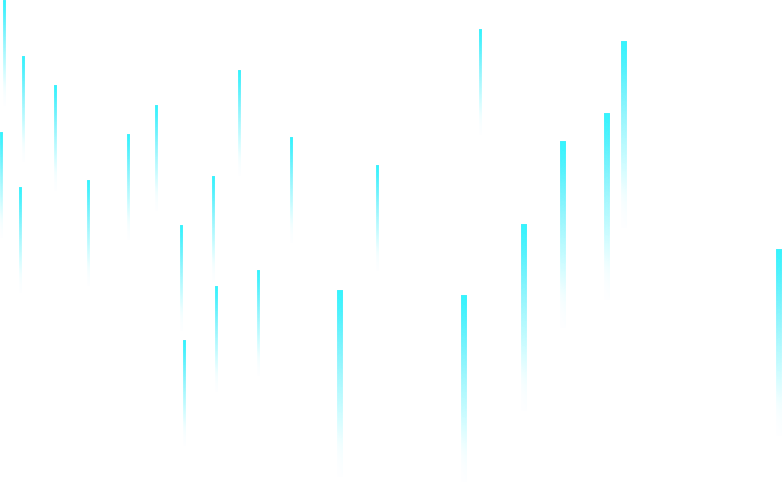 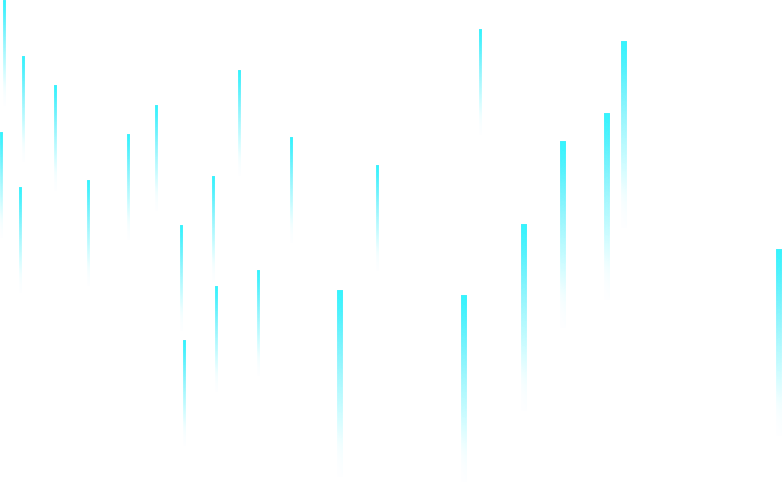 具备大局意识、服务意识和协调意识的团队才是优秀的团队。他们具有较高的团队精神，相互团结，相互支持相互帮助，依靠团队集体的力量，出色地完成各项工作要求和生产指标
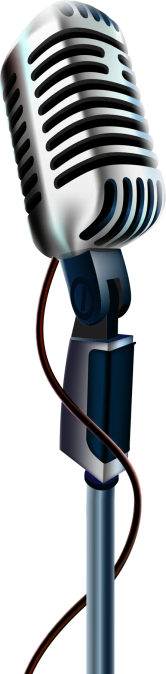 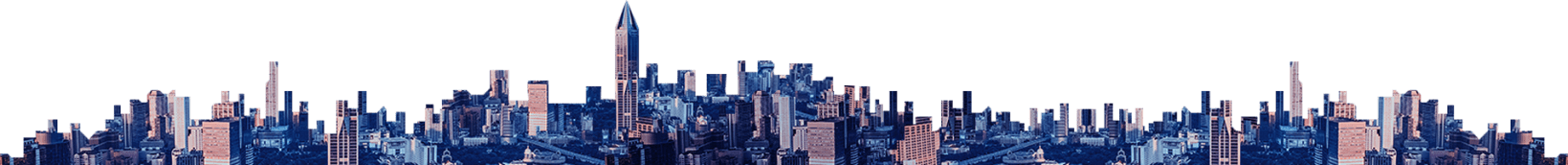 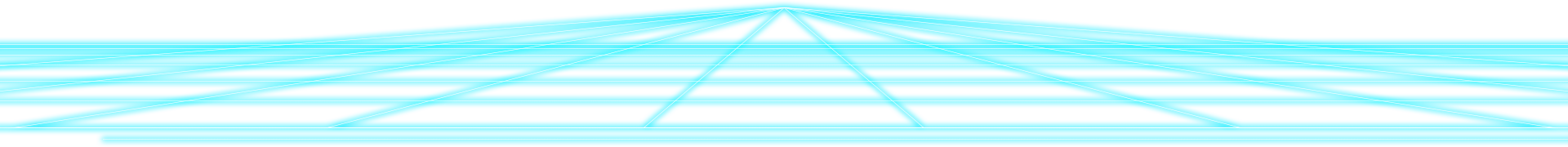 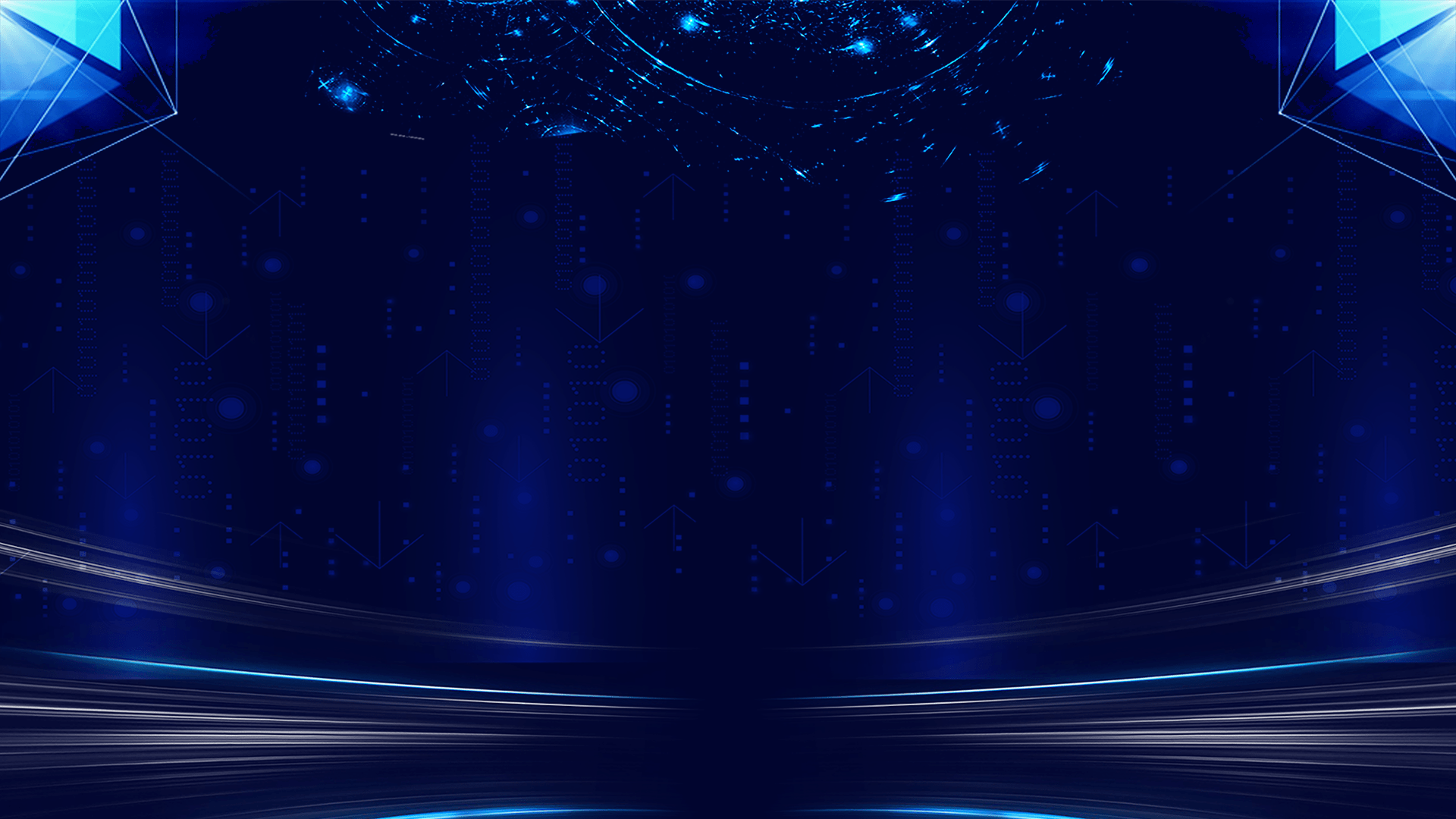 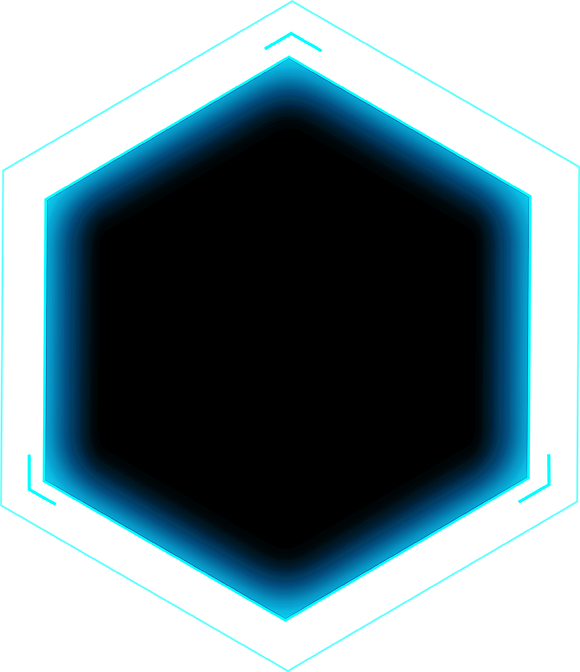 Part 04
年会盛典
please do not copyFor the benefit of you, 1ppt.com Network and the original creator, please do not copyFor the benefit of you
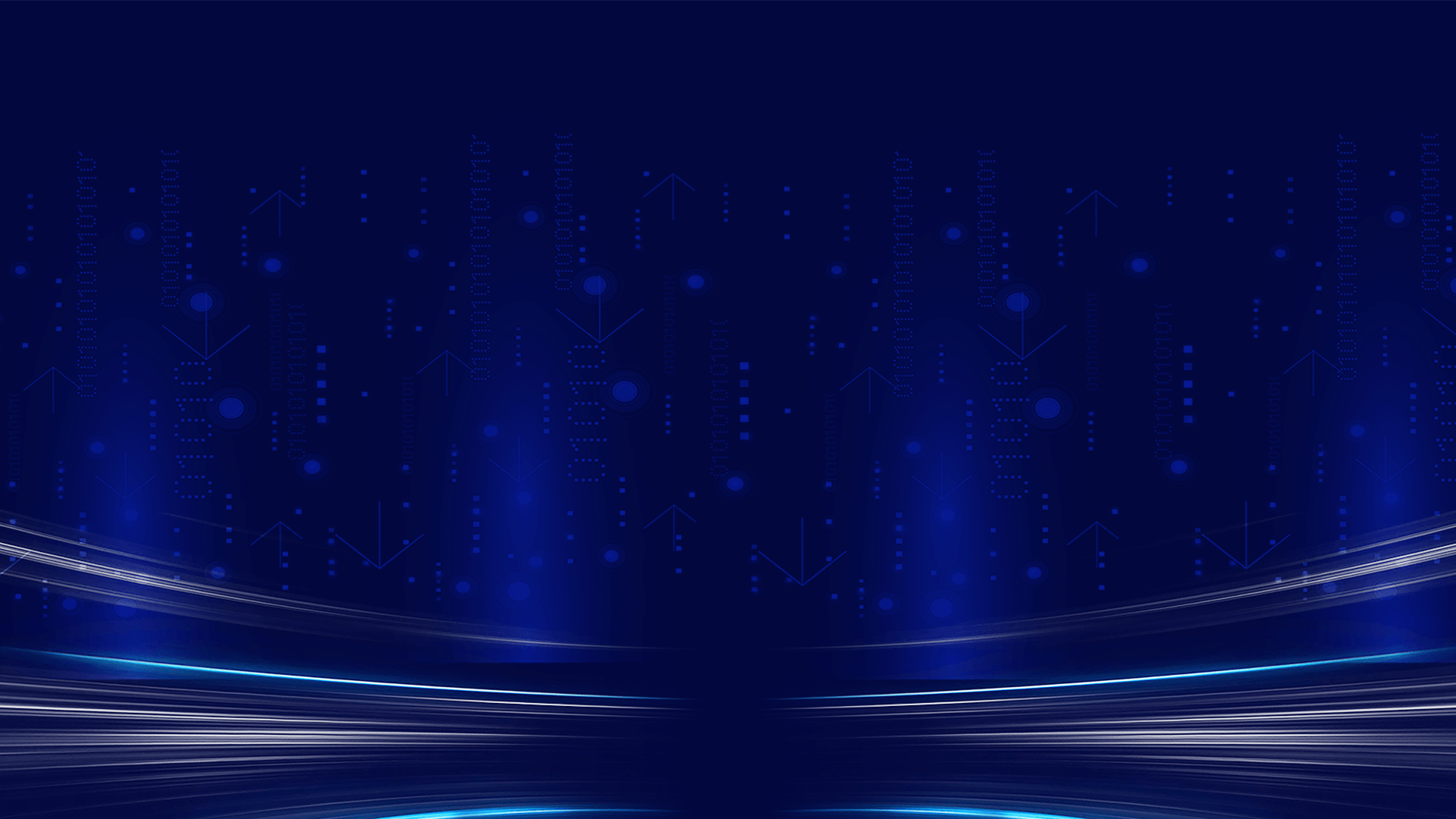 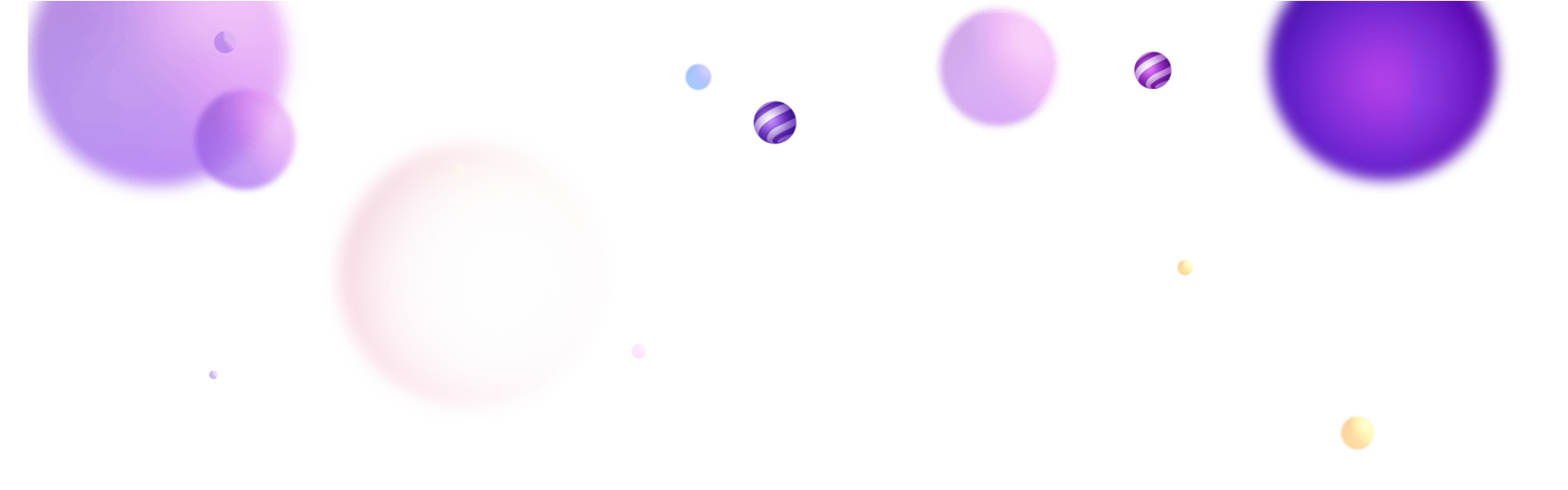 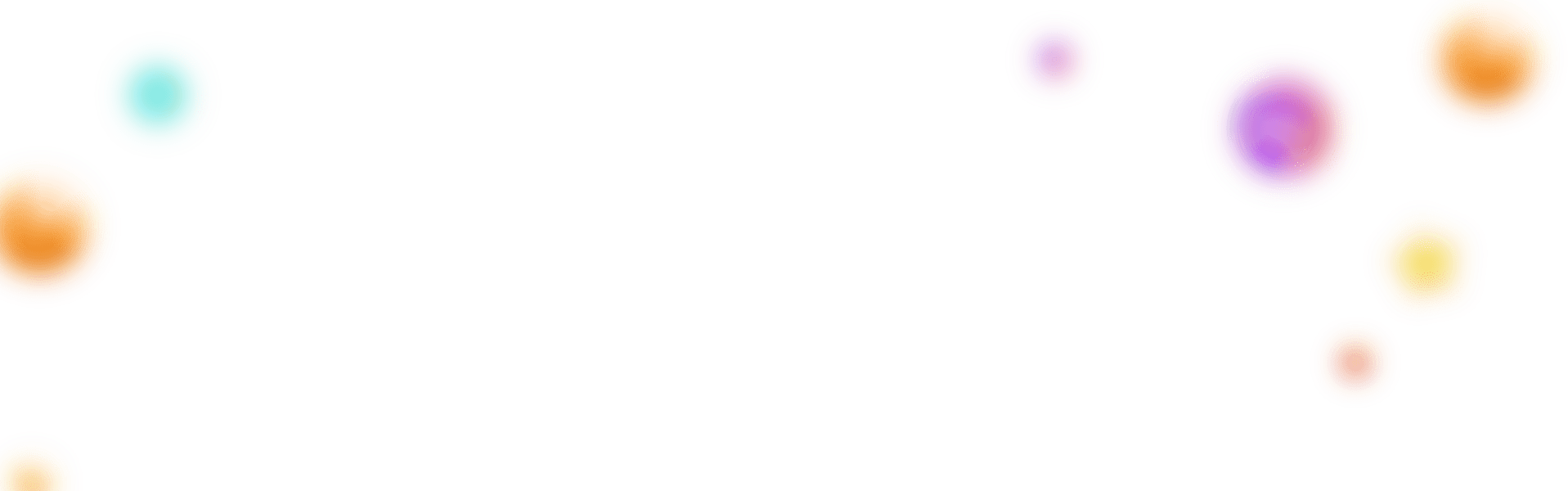 【歌曲演唱】
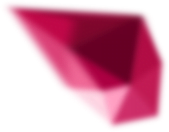 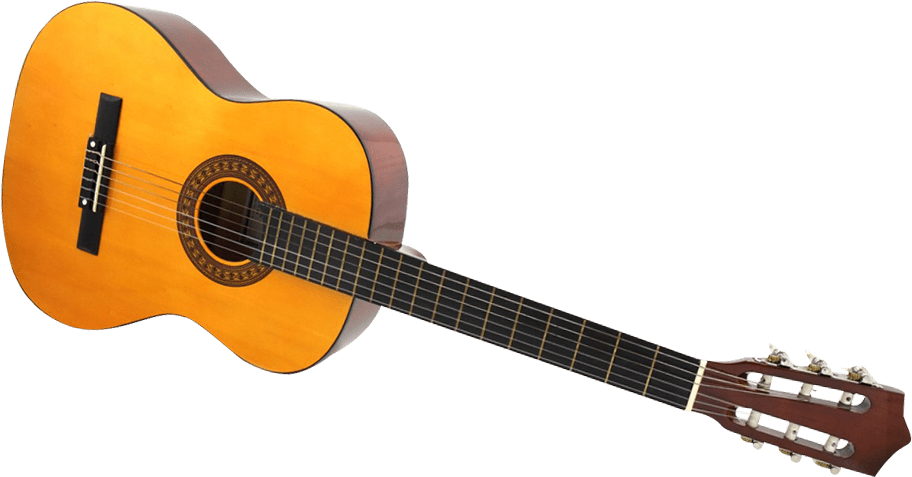 感恩的心
please do not copyFor the benefit of you, 1ppt.com Network and the original
演唱：第一PPT
部门：设计部
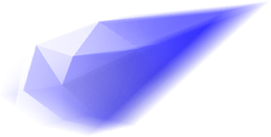 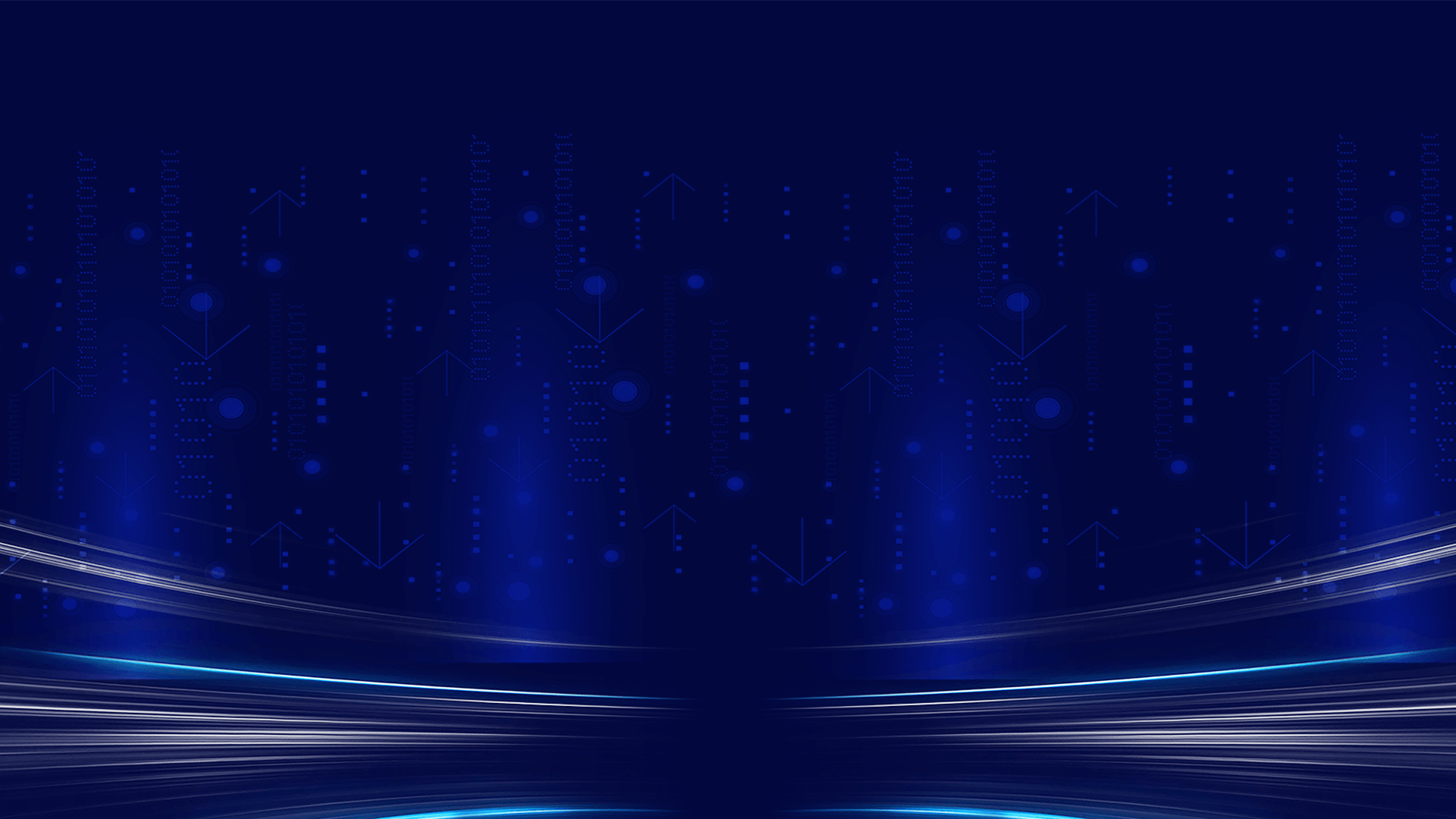 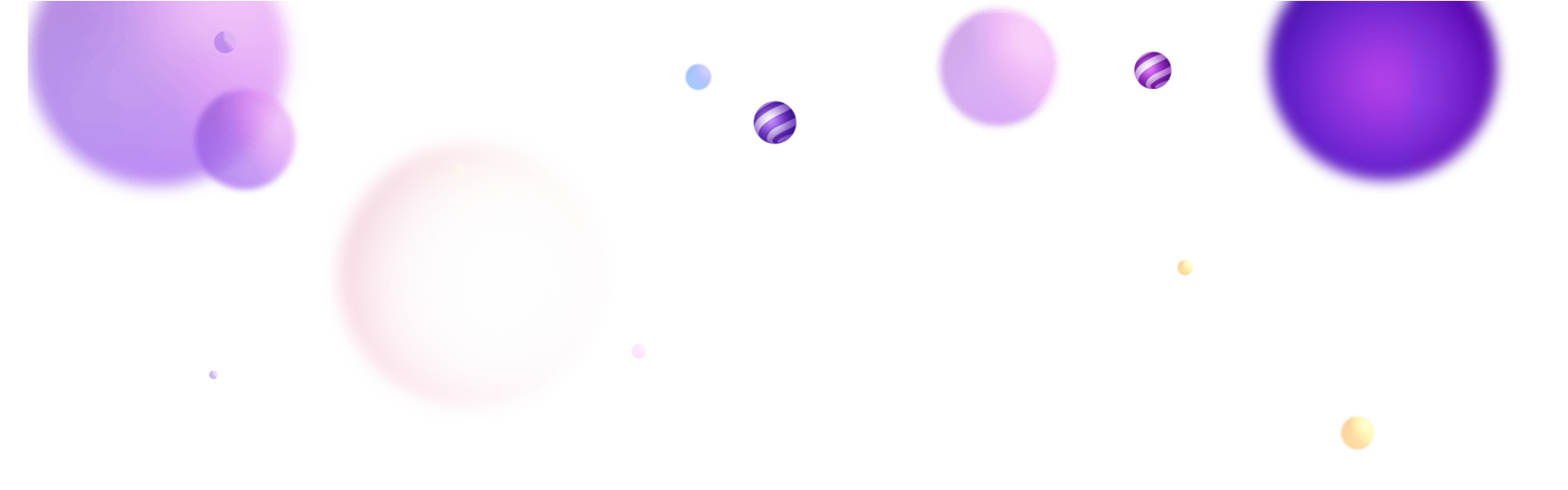 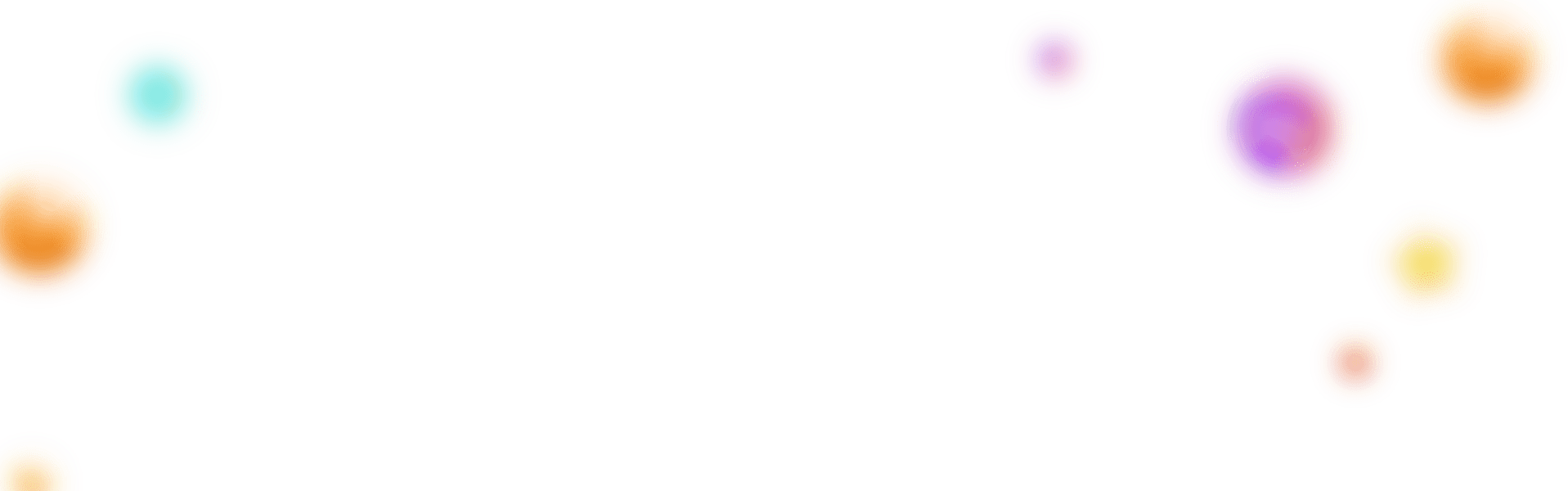 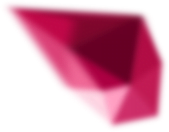 【歌曲演唱】
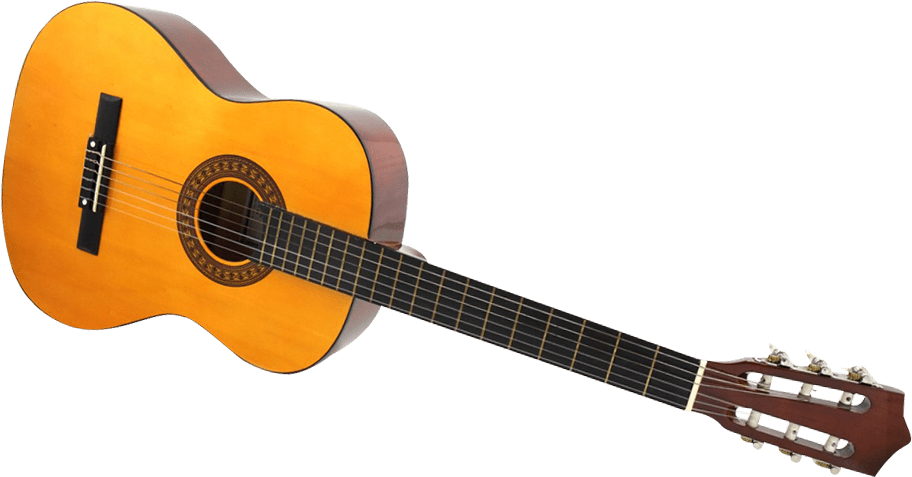 沙漠骆驼
please do not copyFor the benefit of you, 1ppt.com Network and the original
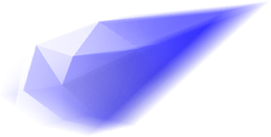 演唱：第一PPT
部门：设计部
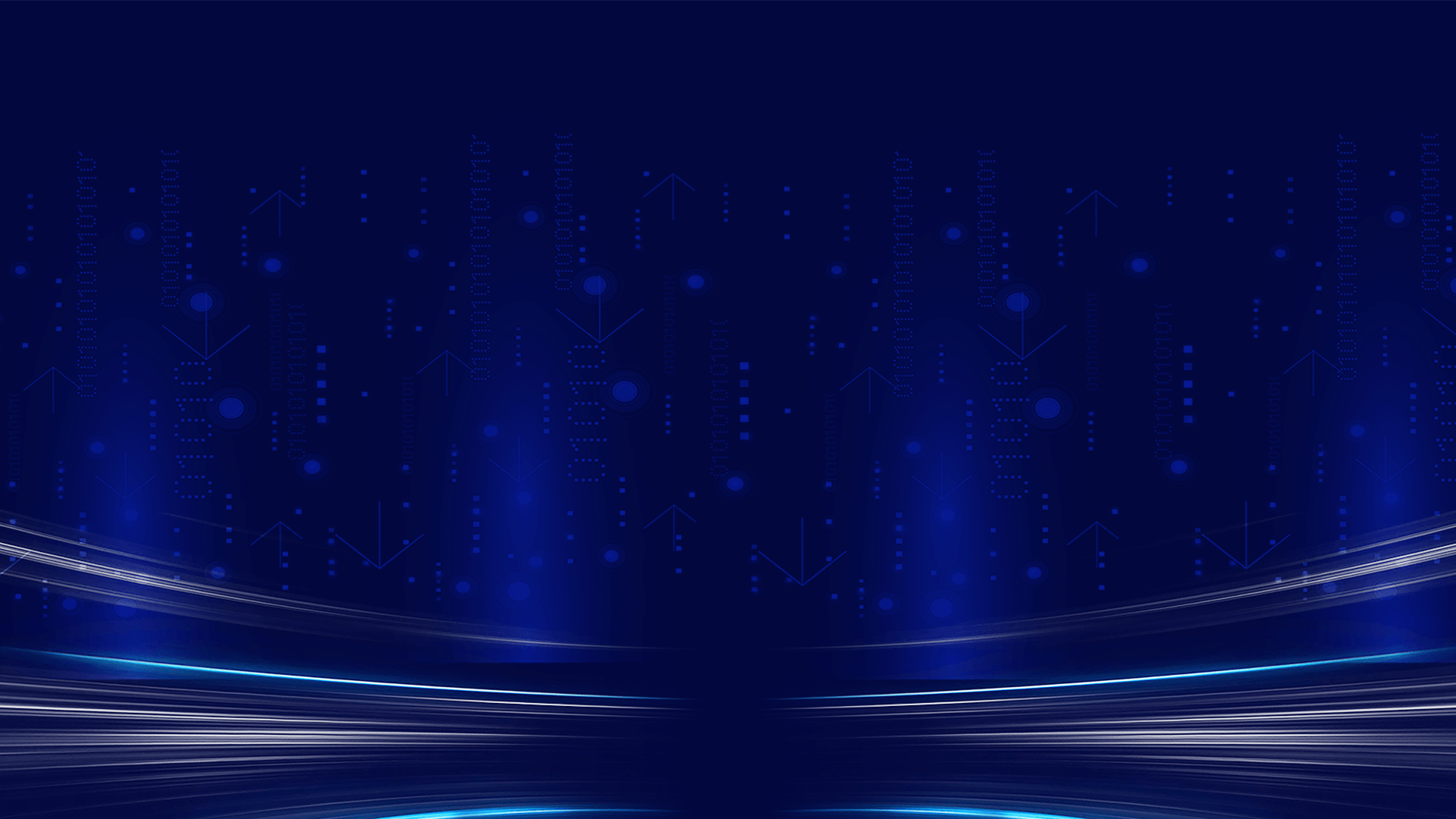 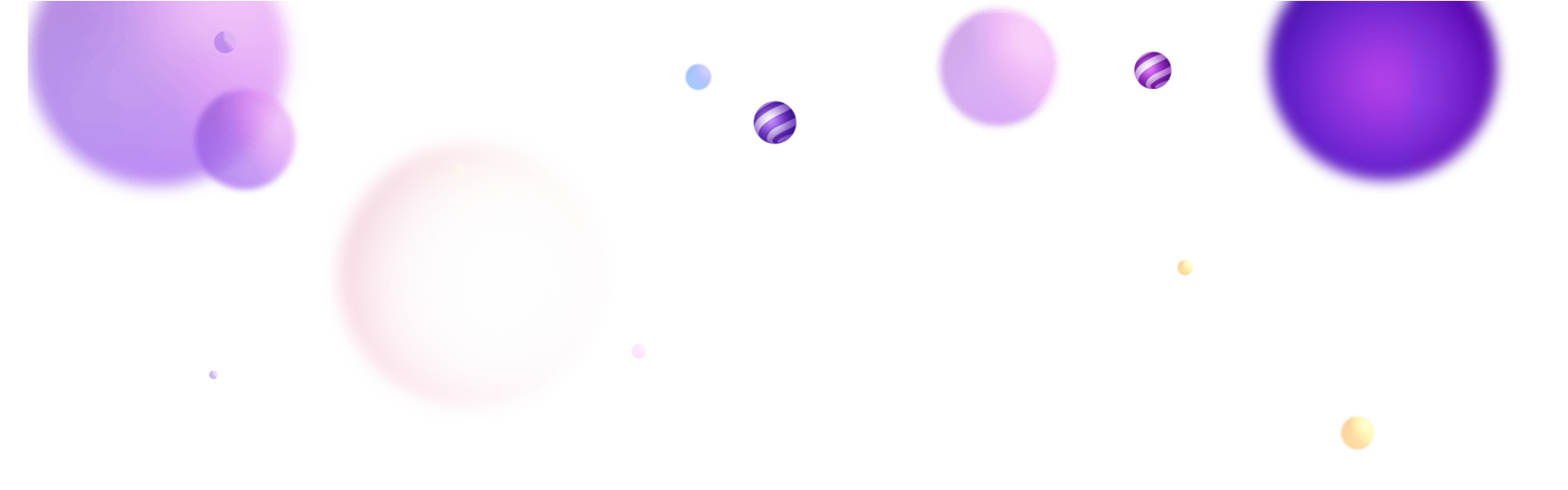 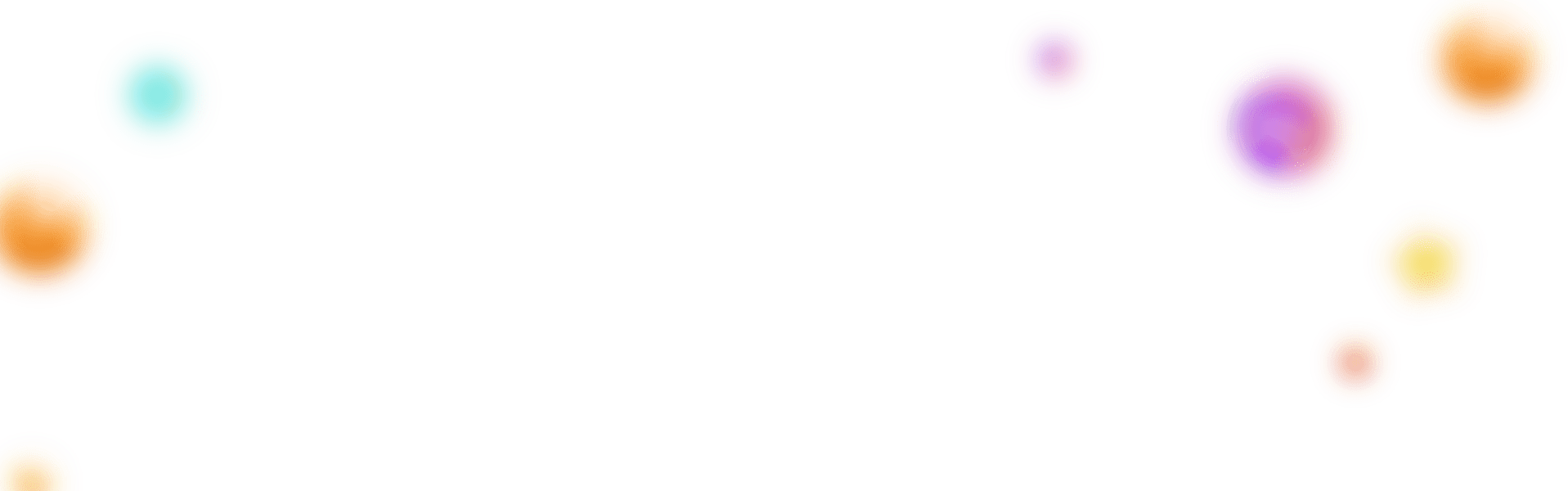 抽奖活动
一等奖：微波炉
二等奖：光波炉
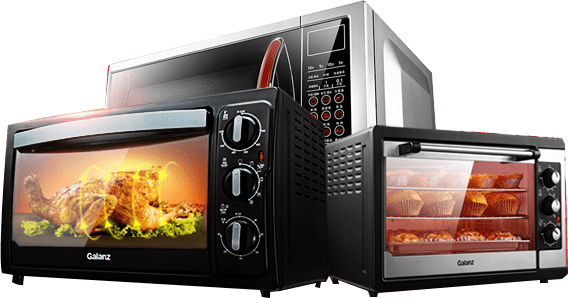 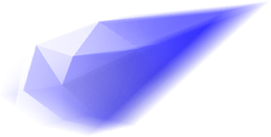 三等奖：电饭煲
参与奖：10元红包
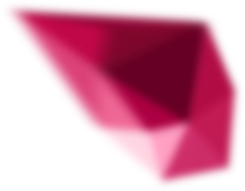 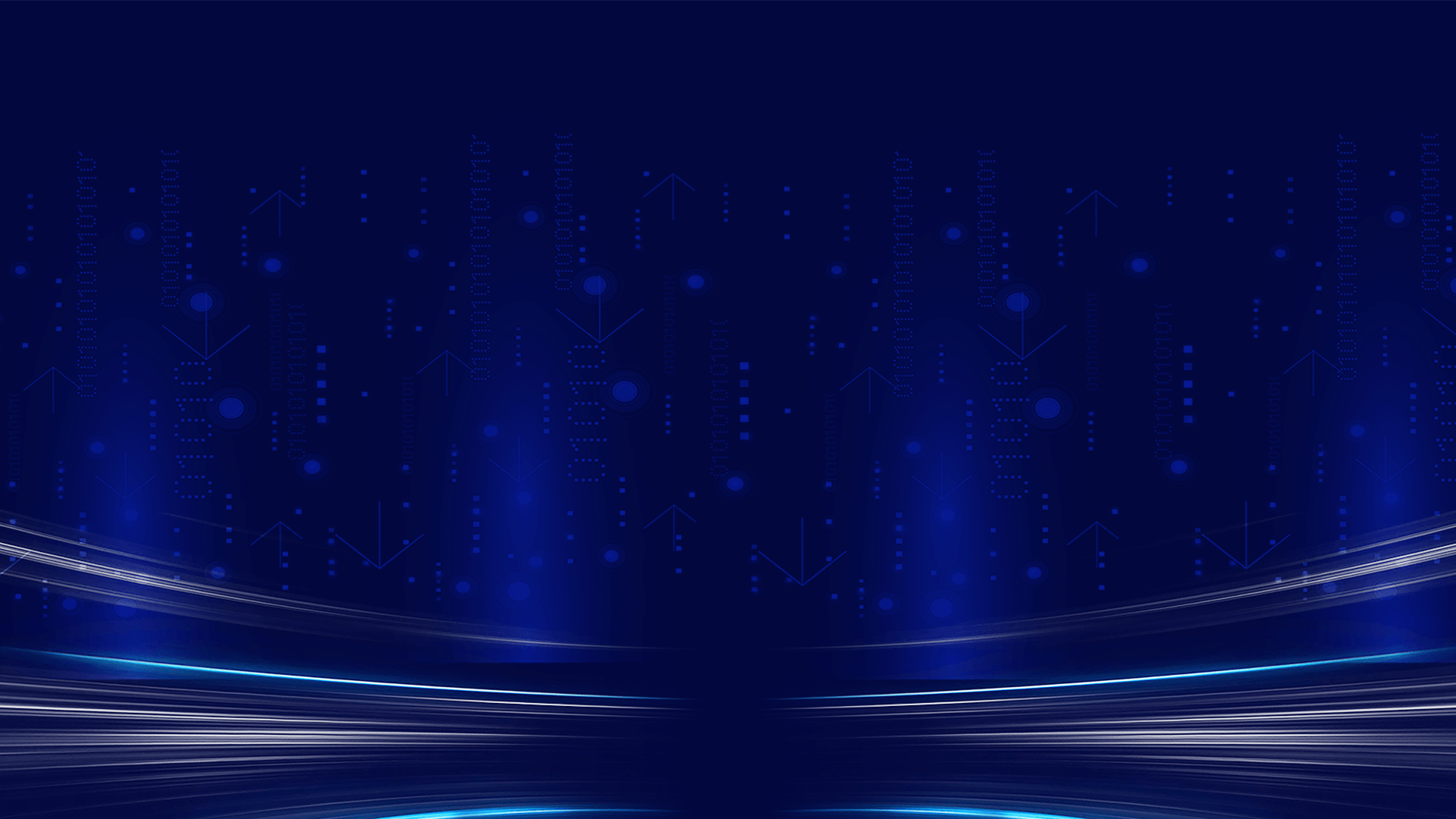 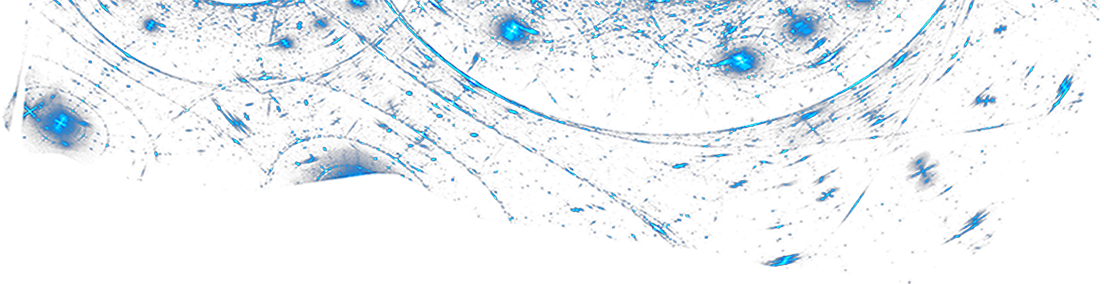 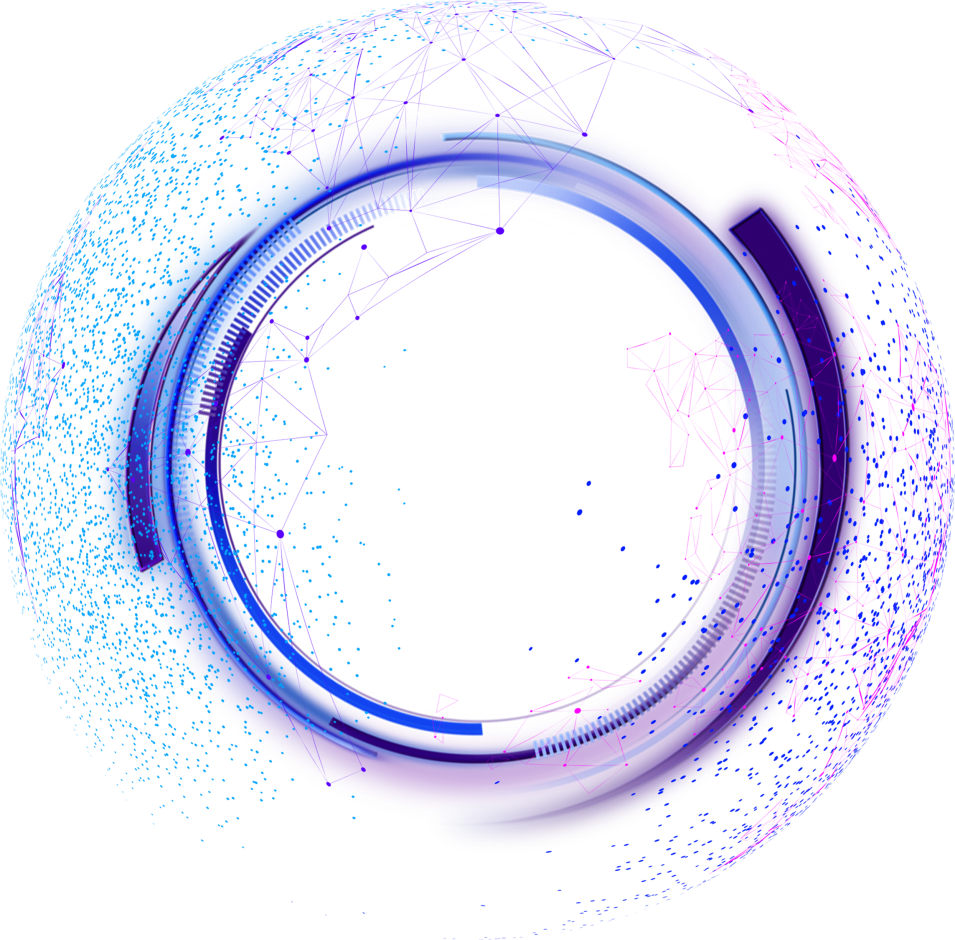 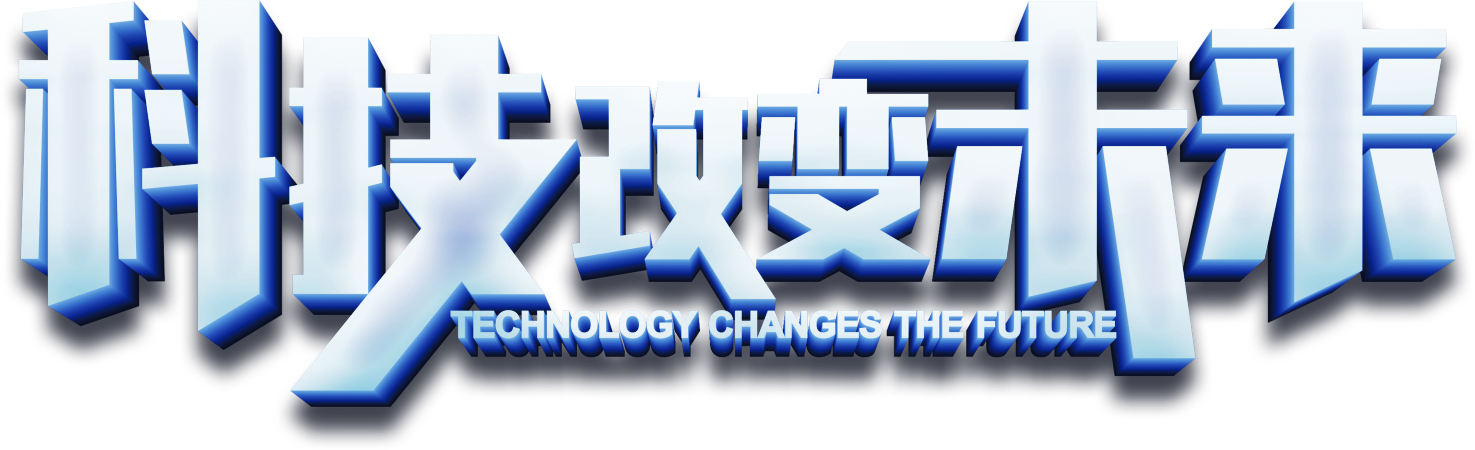 晚会到此结束感谢观看
please do not copyFor the benefit of you, 1ppt.com Network and the original creator, please do not copyFor the benefit of you